8 800 500 76 21
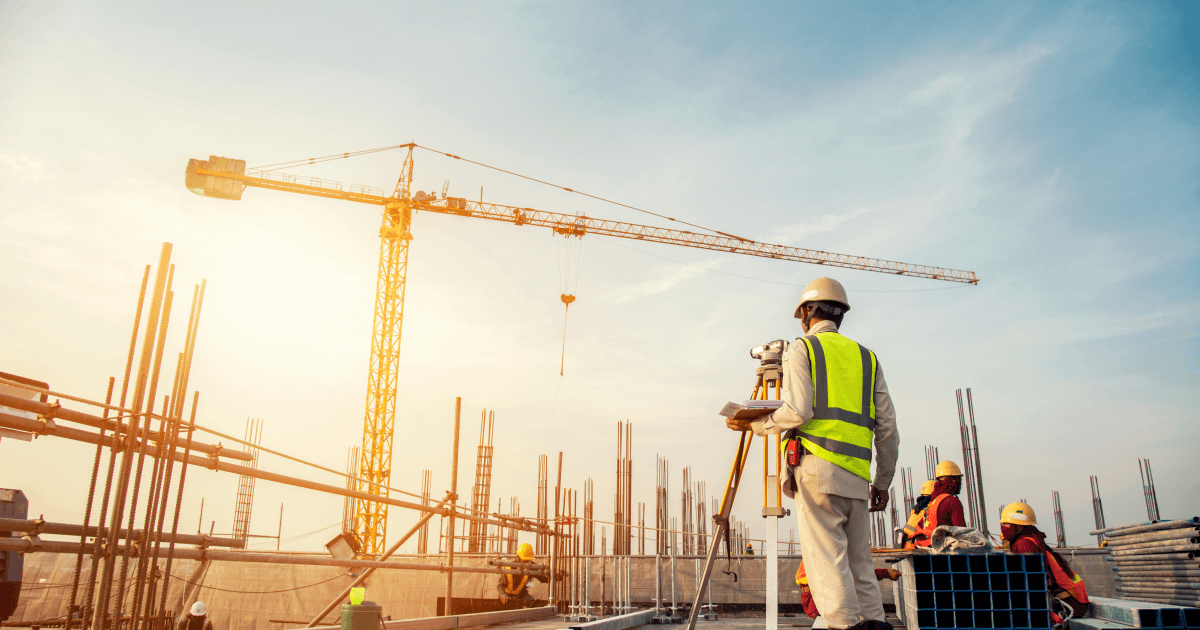 Особенности закупок по строительству, капитальному ремонту и реконструкции, Постановление Правительства №99. Последние изменения
Аукционный перечень
Распоряжение Правительства РФ от 21.03.2016 № 471-р (ред. от 03.06.2019) <О перечне товаров, работ, услуг, в случае осуществления закупок которых заказчик обязан проводить аукцион в электронной форме (электронный аукцион)
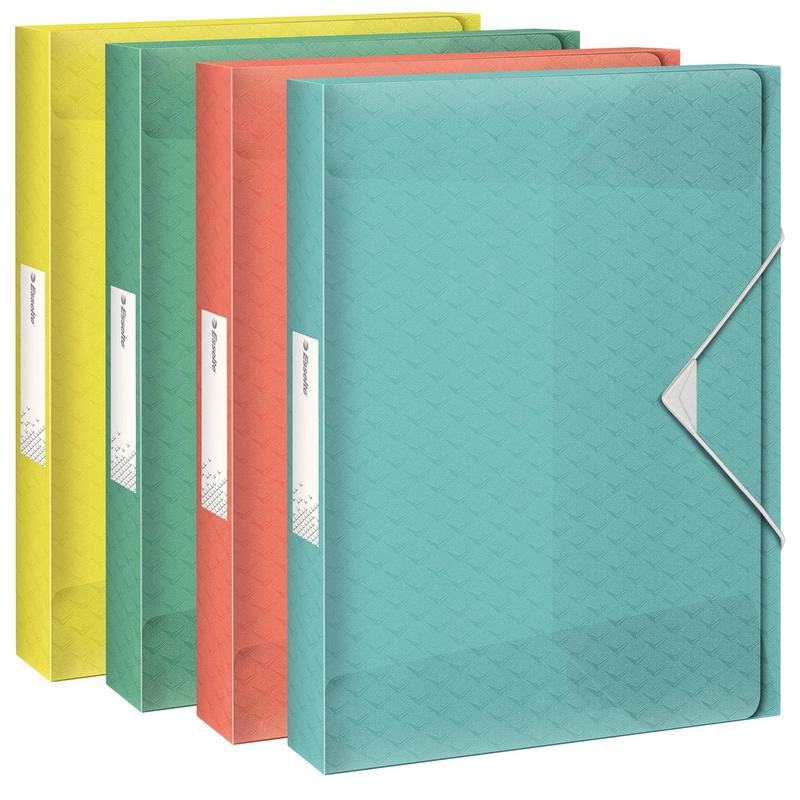 окпд2
<4> За исключением работ по строительству, реконструкции, капитальному ремонту особо опасных, технически сложных и уникальных объектов капитального строительства, а также искусственных дорожных сооружений, включенных в состав автомобильных дорог федерального, регионального или межмуниципального, местного значения.
Электронный аукцион
след. раб. день/через 4 часа (стройка)
max 3 раб. дня/1 раб. день 
(короткий аукцион)
max 3 раб. дня
Мин. 15 (7) дней
10-20 дней
Мин. 1 день
≤ 300 млн руб./2 млрд руб. (стройка, реконструкция, кап. ремонт, снос объекта кап. строит-ва) – 7 дн.
Заключение 
контракта
План-график
Рассмотрение 1 частей заявок
Рассмотрение
 2 частей заявок
Размещение извещения и документации
Проведение аукциона
один протокол разногласий в течение 5 р.д.
Правила описания объекта закупки (Статья 33)
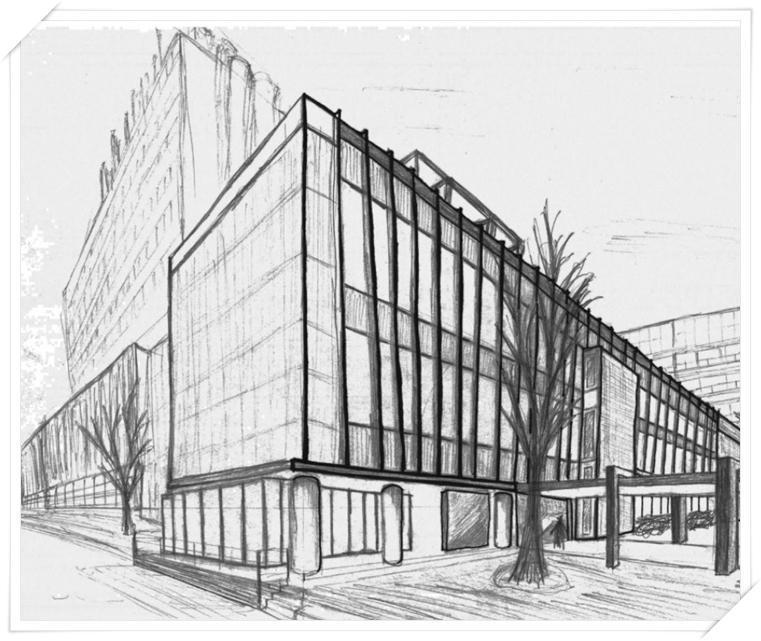 8) документация о закупке при осуществлении закупки работ по строительству, реконструкции, капитальному ремонту, сносу объекта капитального строительства должна содержать проектную документацию, утвержденную в порядке, установленном законодательством о градостроительной деятельности, за исключением случая, если подготовка проектной документации в соответствии с указанным законодательством не требуется, а также случаев, при которых предметом контракта является в том числе проектирование объекта капитального строительства.
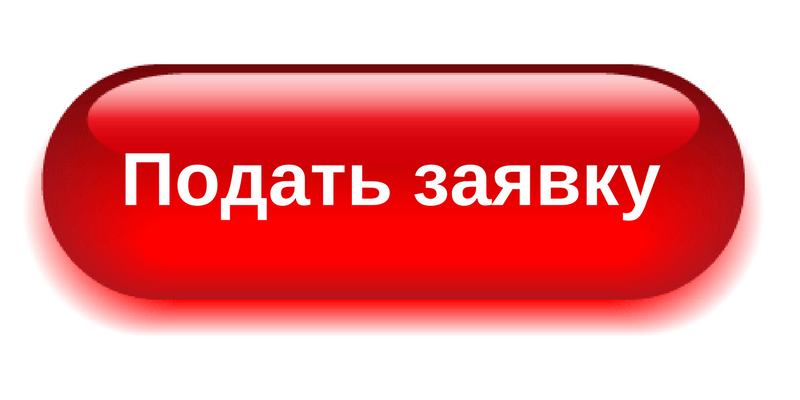 1. Подача заявок на участие в электронном аукционе осуществляется только лицами, зарегистрированными в единой информационной системе и аккредитованными на электронной площадке. При этом подача заявок на участие в закупках отдельных видов товаров, работ, услуг, в отношении участников которых Правительством Российской Федерации в соответствии с частями 2 и 2.1 статьи 31 настоящего Федерального закона установлены дополнительные требования, осуществляется только участниками закупки, электронные документы (или их копии) которых размещены в соответствии с частью 13 статьи 24.2 настоящего Федерального закона оператором электронной площадки в реестре участников закупок, аккредитованных на электронной площадке.
3.1. Первая часть заявки на участие в электронном аукционе в случае включения в документацию о закупке в соответствии с пунктом 8 части 1 статьи 33 настоящего Федерального закона проектной документации должна содержать исключительно согласие участника закупки на выполнение работ на условиях, предусмотренных документацией об электронном аукционе (такое согласие дается с использованием программно-аппаратных средств электронной площадки).
Правила описания объекта закупки (Статья 33)
3. Не допускается включение в документацию о закупке (в том числе в форме требований к качеству, техническим характеристикам товара, работы или услуги, требований к функциональным характеристикам (потребительским свойствам) товара) требований к производителю товара, к участнику закупки (в том числе требования к квалификации участника закупки, включая наличие опыта работы), а также требования к деловой репутации участника закупки, требования к наличию у него производственных мощностей, технологического оборудования, трудовых, финансовых и других ресурсов, необходимых для производства товара, поставка которого является предметом контракта, для выполнения работы или оказания услуги, являющихся предметом контракта, за исключением случаев, если возможность установления таких требований к участнику закупки предусмотрена настоящим Федеральным законом.
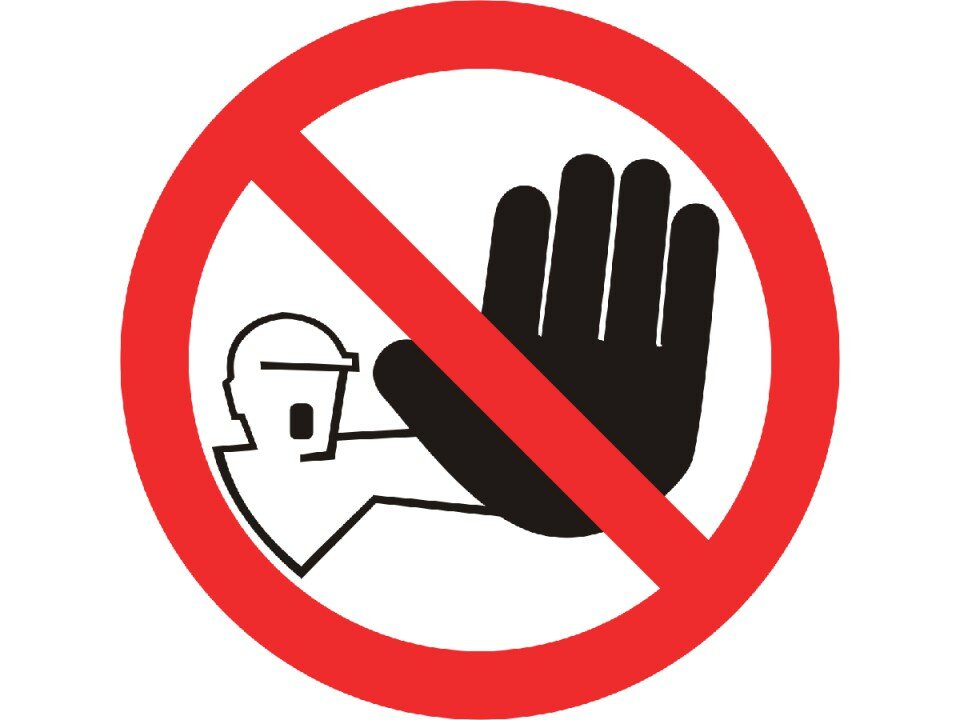 конкретные показатели товара
2) при осуществлении закупки товара, в том числе поставляемого заказчику при выполнении закупаемых работ, оказании закупаемых услуг:
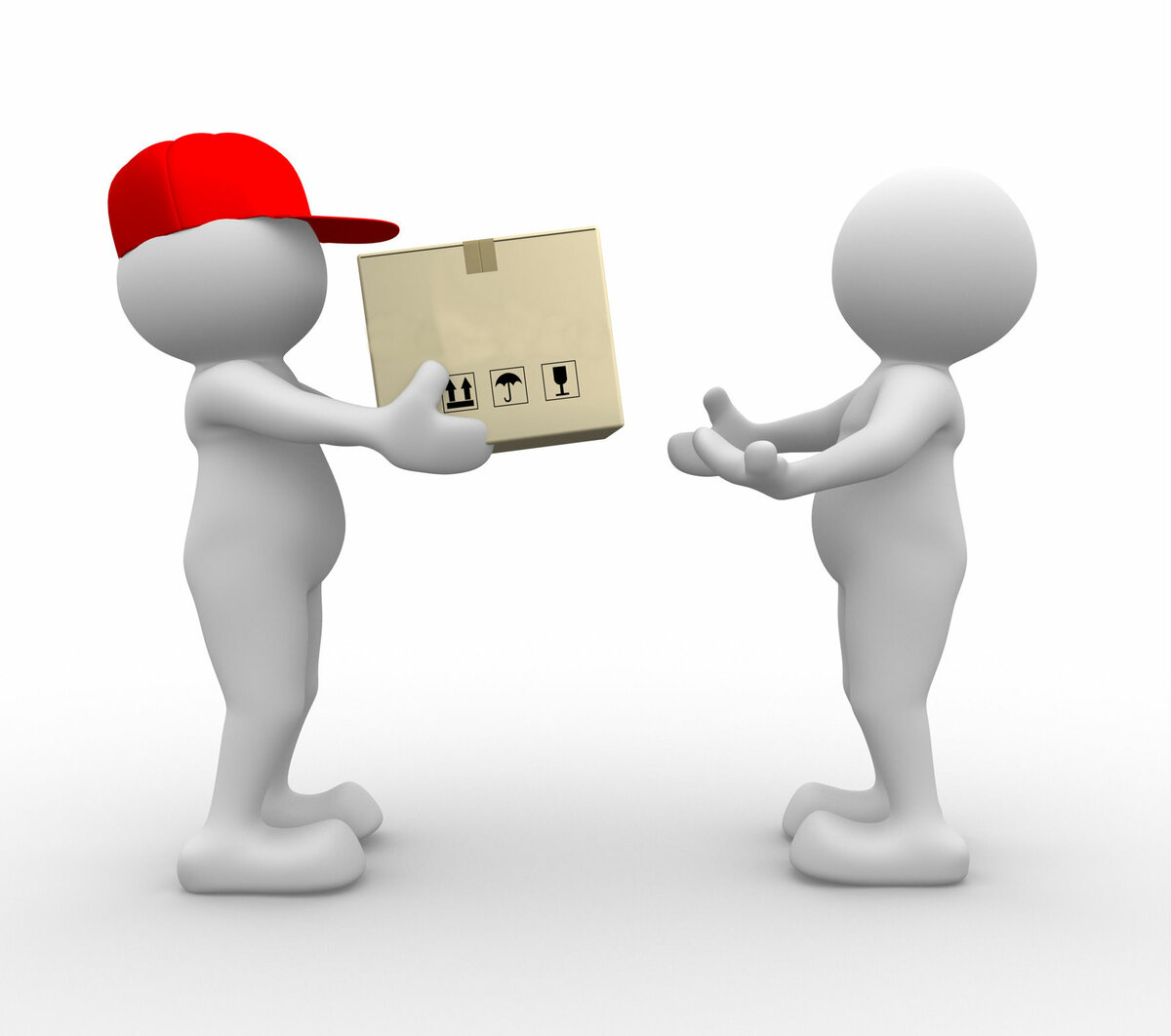 а) наименование страны происхождения товара;
б) конкретные показатели товара,
Письмо Минфина России от 17.02.2020 N 24-05-07/10764)
Статья 31. Требования к участникам закупки
Единые требования
2. Правительство Российской Федерации вправе устанавливать к участникам закупок отдельных видов товаров, работ, услуг, закупки которых осуществляются путем проведения конкурсов с ограниченным участием, двухэтапных конкурсов, закрытых конкурсов с ограниченным участием, закрытых двухэтапных конкурсов или аукционов, дополнительные требования, в том числе к наличию:
1) финансовых ресурсов для исполнения контракта;
2) на праве собственности или ином законном основании оборудования и других материальных ресурсов для исполнения контракта;
3) опыта работы, связанного с предметом контракта, и деловой репутации;
4) необходимого количества специалистов и иных работников определенного уровня квалификации для исполнения контракта.
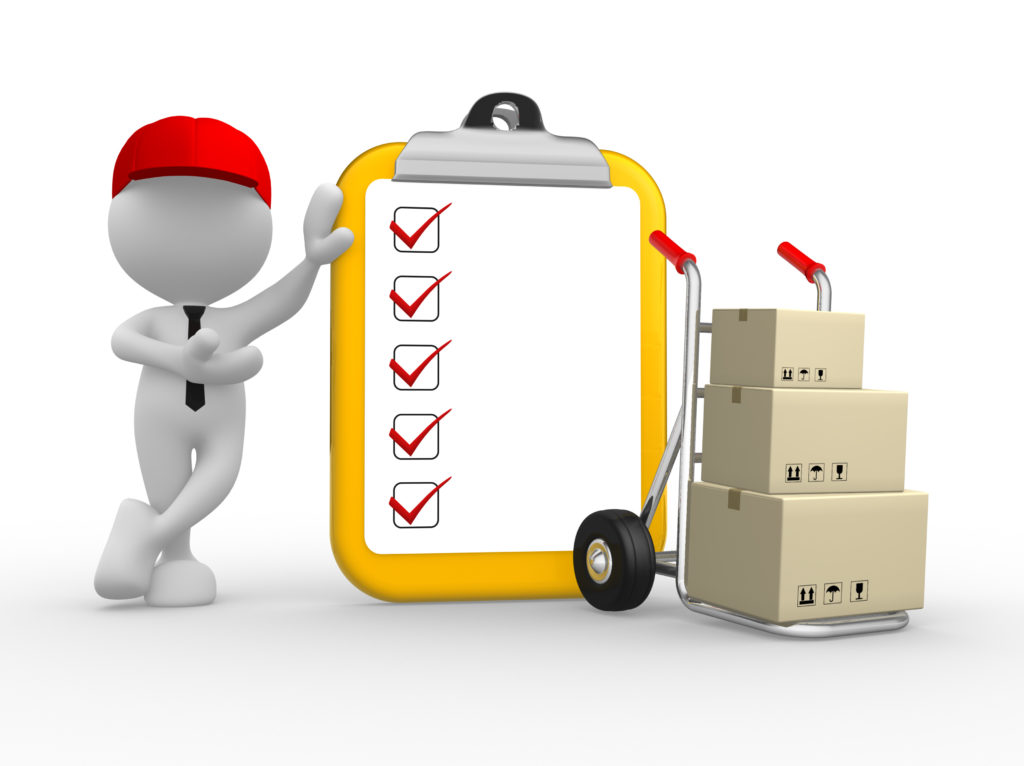 Постановление Правительства РФ от 04.02.2015 № 99
ДОПОЛНИТЕЛЬНЫЕ ТРЕБОВАНИЯ
К УЧАСТНИКАМ ЗАКУПКИ ОТДЕЛЬНЫХ ВИДОВ ТОВАРОВ, РАБОТ,
УСЛУГ, ЗАКУПКИ КОТОРЫХ ОСУЩЕСТВЛЯЮТСЯ ПУТЕМ ПРОВЕДЕНИЯ
КОНКУРСОВ С ОГРАНИЧЕННЫМ УЧАСТИЕМ, ДВУХЭТАПНЫХ КОНКУРСОВ,
ЗАКРЫТЫХ КОНКУРСОВ С ОГРАНИЧЕННЫМ УЧАСТИЕМ, ЗАКРЫТЫХ
ДВУХЭТАПНЫХ КОНКУРСОВ ИЛИ АУКЦИОНОВ
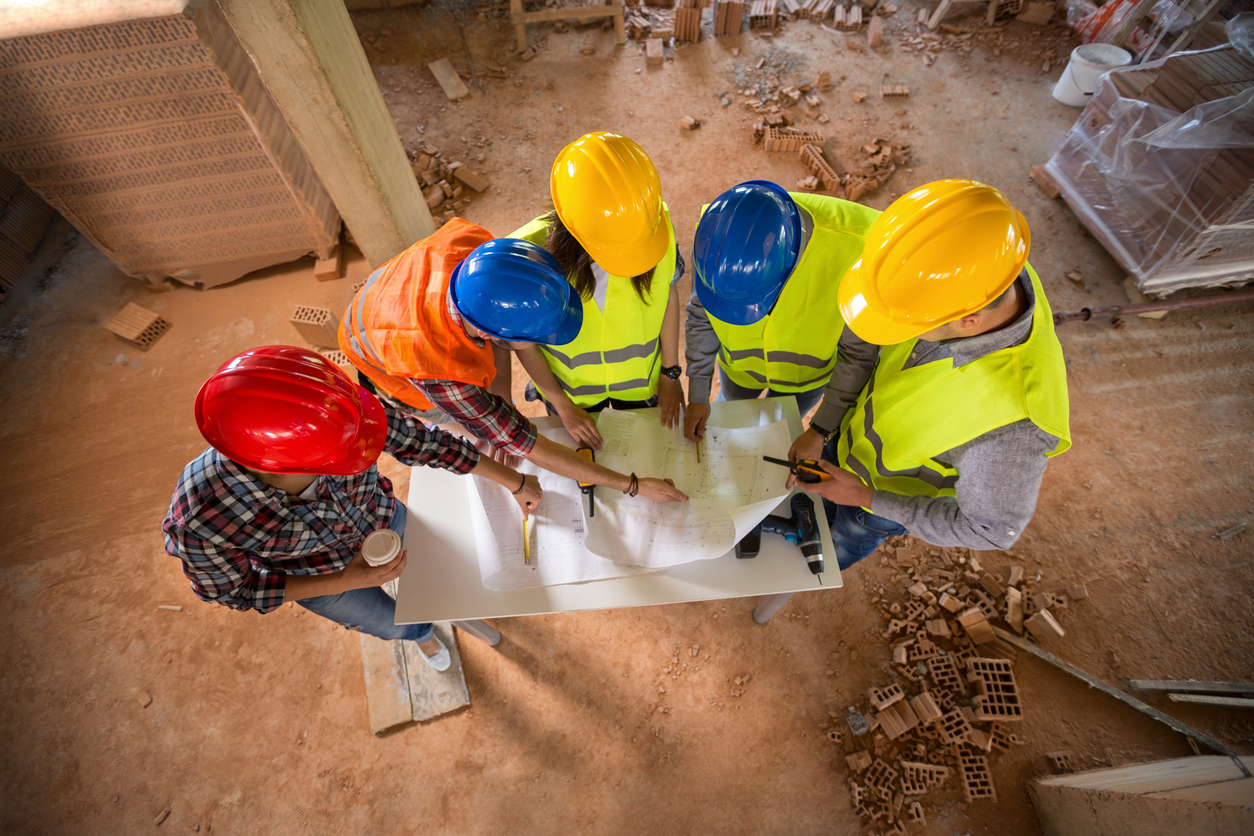 Постановление Правительства РФ от 14 сентября 2019 г. № 1202 “О порядке взаимодействия участника закупки и оператора электронной площадки”
4. Оператор электронной площадки рассматривает информацию и документы, предусмотренные пунктом 2 настоящих Правил, на предмет:
а) соответствия перечня представленных документов перечню, который предусмотрен графой "Документы, подтверждающие соответствие участников закупки дополнительным требованиям" приложения к дополнительным требованиям;
б) наличия информации об участнике закупки в информации и документах, представленных в соответствии с подпунктами "д" и "ж" пункта 2 настоящих Правил, за исключением случаев, если в соответствии с законодательством Российской Федерации указание такой информации в документах не предусмотрено;
в) непревышения цены, предусмотренной подпунктом "е" пункта 2 настоящих Правил, над ценой контракта (договора), представленного в соответствии с подпунктом "д" пункта 2 настоящих Правил.
5. Оператор электронной площадки по результатам рассмотрения информации и документов в соответствии с пунктом 4 настоящих Правил в срок, установленный частью 13 статьи 24.2 Федерального закона, принимает решение:
а) о размещении таких документов (или их копий) в реестре участников закупок, аккредитованных на электронной площадке;
б) об отказе в размещении таких документов (или их копий) в реестре участников закупок, аккредитованных на электронной площадке, в случае:
несоответствия перечня представленных документов (или их копий) перечню, который предусмотрен графой "Документы, подтверждающие соответствие участников закупки дополнительным требованиям" приложения к дополнительным требованиям;
нарушения положений пункта 2 настоящих Правил при направлении электронных документов (или их копий).
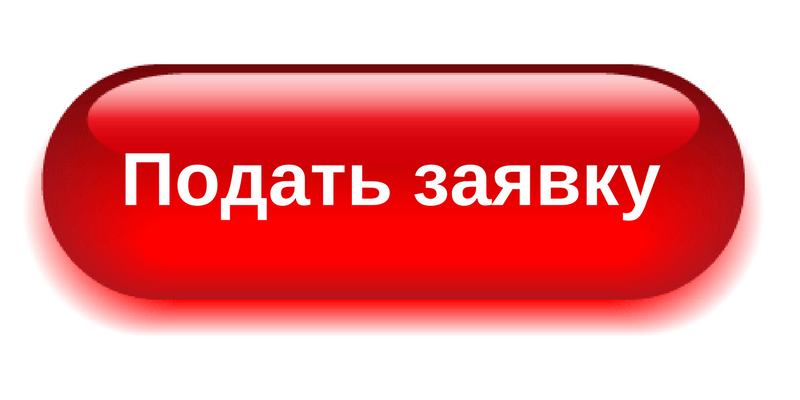 1. Подача заявок на участие в электронном аукционе осуществляется только лицами, зарегистрированными в единой информационной системе и аккредитованными на электронной площадке. При этом подача заявок на участие в закупках отдельных видов товаров, работ, услуг, в отношении участников которых Правительством Российской Федерации в соответствии с частями 2 и 2.1 статьи 31 настоящего Федерального закона установлены дополнительные требования, осуществляется только участниками закупки, электронные документы (или их копии) которых размещены в соответствии с частью 13 статьи 24.2 настоящего Федерального закона оператором электронной площадки в реестре участников закупок, аккредитованных на электронной площадке.
3.1. Первая часть заявки на участие в электронном аукционе в случае включения в документацию о закупке в соответствии с пунктом 8 части 1 статьи 33 настоящего Федерального закона проектной документации должна содержать исключительно согласие участника закупки на выполнение работ на условиях, предусмотренных документацией об электронном аукционе (такое согласие дается с использованием программно-аппаратных средств электронной площадки).
проектирование, строительство и ввод в эксплуатацию объектов капитального строительства ВМЕСТЕ
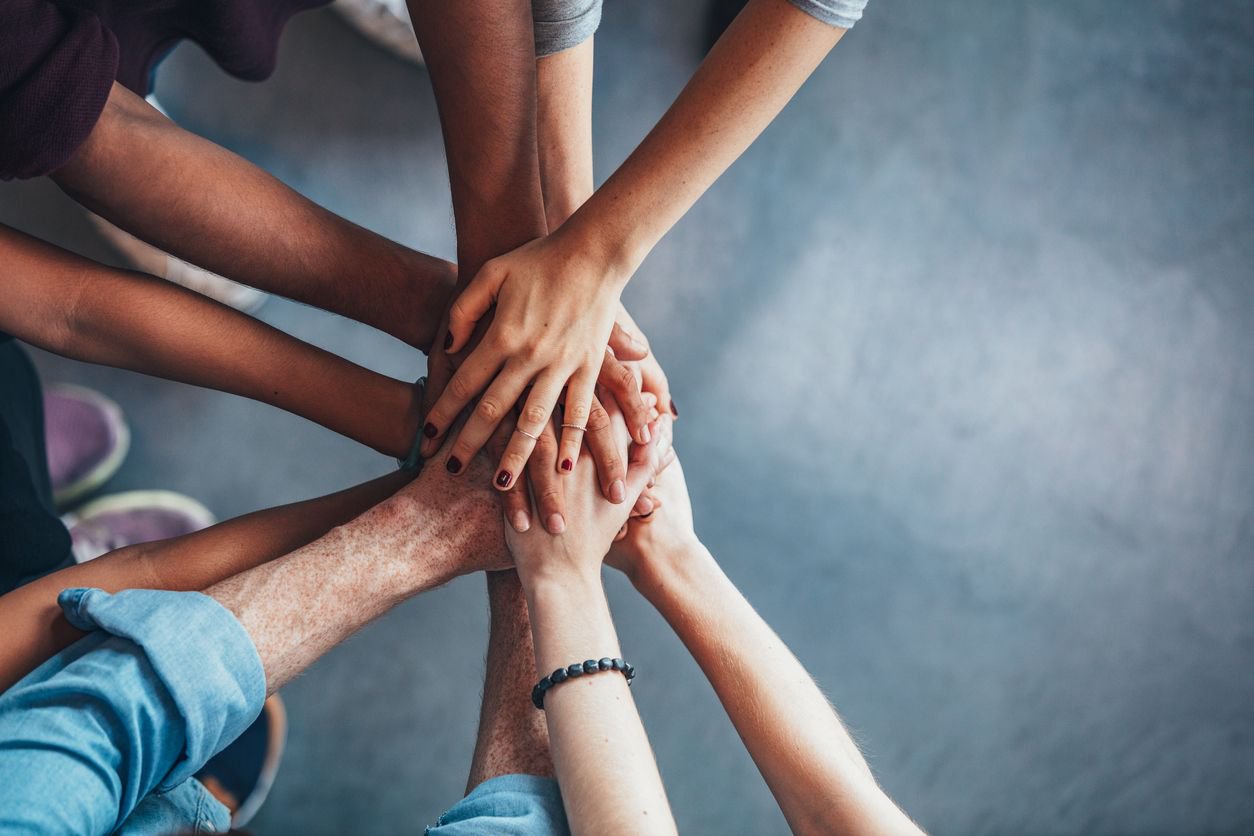 Часть  16.1 статьи 34. Предметом контракта может быть одновременно выполнение работ по проектированию, строительству и вводу в эксплуатацию объектов капитального строительства. Порядок и основания заключения таких контрактов устанавливаются Правительством Российской Федерации.
Изменение существенных условий контракта при его исполнении не допускается, за исключением их изменения по соглашению сторон
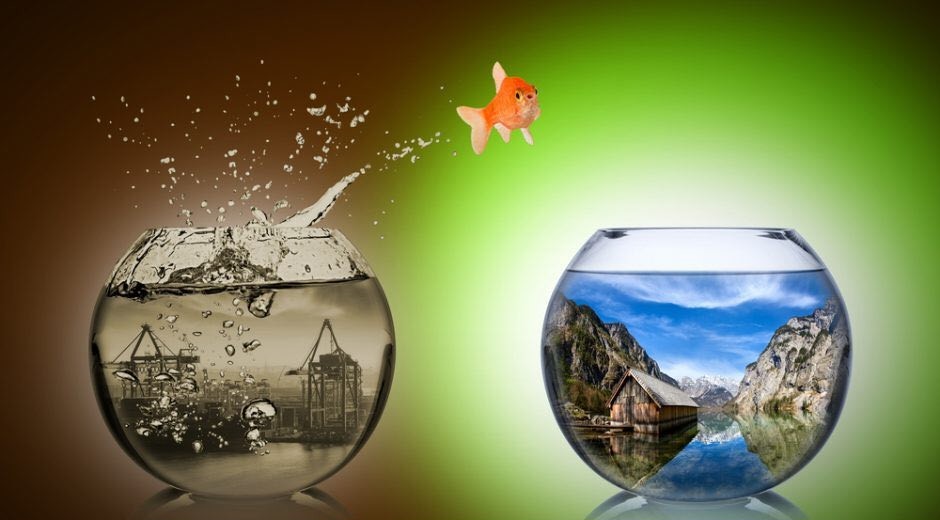 в) при изменении объема и (или) видов выполняемых работ по контракту, предметом которого является выполнение работ по строительству, реконструкции, капитальному ремонту, сносу объекта капитального строительства, проведению работ по сохранению объектов культурного наследия. При этом допускается изменение с учетом положений бюджетного законодательства Российской Федерации цены контракта не более чем на десять процентов цены контракта;
изменение
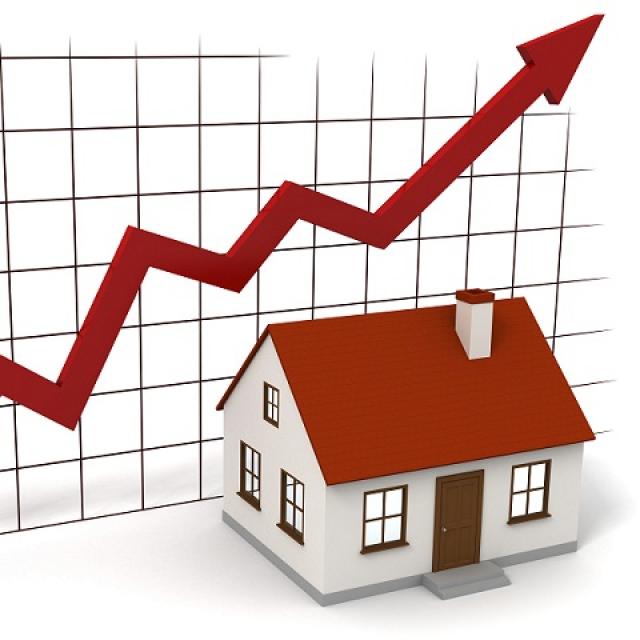 продление срока исполнения строительного контракта - если работы не выполнены в срок по вине подрядчика или по объективным причинам;
увеличение не более чем на 30% цены и срока исполнения долгосрочных строительных контрактов - если работы не выполнены по объективным причинам.
выполнение работ по строительству, реконструкции, капитальному ремонту, сносу объекта капитального строительства, проведению работ по сохранению объектов культурного наследия
изменение
8) если при исполнении заключенного на срок не менее одного года контракта, цена которого составляет или превышает предельный размер (предельные размеры) цены, установленный Правительством Российской Федерации, возникли независящие от сторон контракта обстоятельства, влекущие невозможность его исполнения, в том числе необходимость внесения изменений в проектную документацию. Предусмотренное настоящим пунктом изменение осуществляется при наличии в письменной форме обоснования такого изменения на основании решения Правительства Российской Федерации, высшего исполнительного органа государственной власти субъекта Российской Федерации, местной администрации при осуществлении закупки для федеральных нужд, нужд субъекта Российской Федерации, муниципальных нужд соответственно и при условии, что такое изменение не приведет к увеличению срока исполнения контракта и (или) цены контракта более чем на тридцать процентов. При этом в указанный срок не включается срок получения в соответствии с законодательством о градостроительной деятельности положительного заключения экспертизы проектной документации в случае необходимости внесения в нее изменений;

9) если контракт,, по независящим от сторон контракта обстоятельствам, влекущим невозможность его исполнения, в том числе необходимость внесения изменений в проектную документацию, либо по вине подрядчика не исполнен в установленный в контракте срок, допускается однократное изменение срока исполнения контракта на срок, не превышающий срока исполнения контракта, предусмотренного при его заключении. При этом в случае, если обеспечение исполнения контракта осуществлено путем внесения денежных средств, по соглашению сторон определяется новый срок возврата заказчиком подрядчику денежных средств, внесенных в качестве обеспечения исполнения контракта. В случае неисполнения контракта в срок по вине подрядчика предусмотренное настоящим пунктом изменение срока осуществляется при условии отсутствия неисполненных подрядчиком требований об уплате неустоек (штрафов, пеней), предъявленных заказчиком в соответствии с настоящим Федеральным законом, предоставления подрядчиком в соответствии с настоящим Федеральным законом обеспечения исполнения контракта;
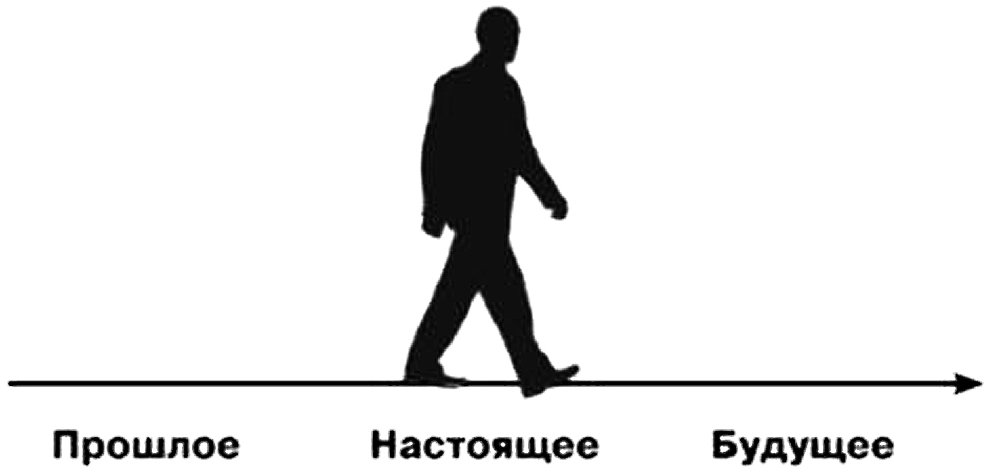 Обеспечение исполнения контракта
7. В ходе исполнения контракта поставщик (подрядчик, исполнитель) вправе изменить способ обеспечения исполнения контракта и (или) предоставить заказчику взамен ранее предоставленного обеспечения исполнения контракта новое обеспечение исполнения контракта, размер которого может быть уменьшен в порядке и случаях, которые предусмотрены частями 7.2 и 7.3 статьи 96. Поставщик (подрядчик, исполнитель) вправе изменить способ обеспечения гарантийных обязательств и (или) предоставить заказчику взамен ранее предоставленного обеспечения гарантийных обязательств новое обеспечение гарантийных обязательств.
7.1. В случае, если контрактом предусмотрены отдельные этапы его исполнения и установлено требование обеспечения исполнения контракта, в ходе исполнения данного контракта размер этого обеспечения подлежит уменьшению в порядке и случаях, которые предусмотрены частями 7.2 и 7.3 статьи 96.
7.2. Размер обеспечения исполнения контракта уменьшается посредством направления заказчиком информации об исполнении поставщиком (подрядчиком, исполнителем) обязательств по поставке товара, выполнению работы (ее результатов), оказанию услуги или об исполнении им отдельного этапа исполнения контракта и стоимости исполненных обязательств для включения в соответствующий реестр контрактов, предусмотренный статьей 103. Уменьшение размера обеспечения исполнения контракта производится пропорционально стоимости исполненных обязательств, приемка и оплата которых осуществлены в порядке и сроки, которые предусмотрены контрактом.
До 1 января 2024 года Правительство Российской Федерации, высшие исполнительные органы государственной власти субъектов Российской Федерации, местные администрации вправе утвердить перечни объектов капитального строительства, в целях архитектурно-строительного проектирования, строительства, реконструкции, капитального ремонта
предметом контракта может быть одновременно подготовка проектной документации и (или) выполнение инженерных изысканий, выполнение работ по строительству, реконструкции и (или) капитальному ремонту объекта капитального строительства.
если проектной документацией предусмотрено оборудование, необходимое для обеспечения эксплуатации такого объекта, предметом указанного контракта наряду с прочим может являться поставка данного оборудования.
заказчик вправе осуществить закупку путем проведения аукциона в электронной форме или открытого конкурса в электронной форме.
Приказ Минстроя России от 30.03.2020 N 175/пр "Об утверждении порядка определения начальной (максимальной) цены контракта, предметом которого одновременно являются подготовка проектной документации и (или) выполнение инженерных изысканий, выполнение работ по строительству, реконструкции и (или) капитальному ремонту объекта капитального строительства, включенного в перечни объектов капитального строительства, утвержденных Правительством Российской Федерации, высшими исполнительными органами государственной власти субъектов Российской Федерации, местными администрациями, цены такого контракта, заключаемого с единственным поставщиком (подрядчиком, исполнителем), методики составления сметы такого контракта, порядка изменения цены такого контракта в случаях, предусмотренных подпунктом "а" пу...
Часть 56 статьи 112
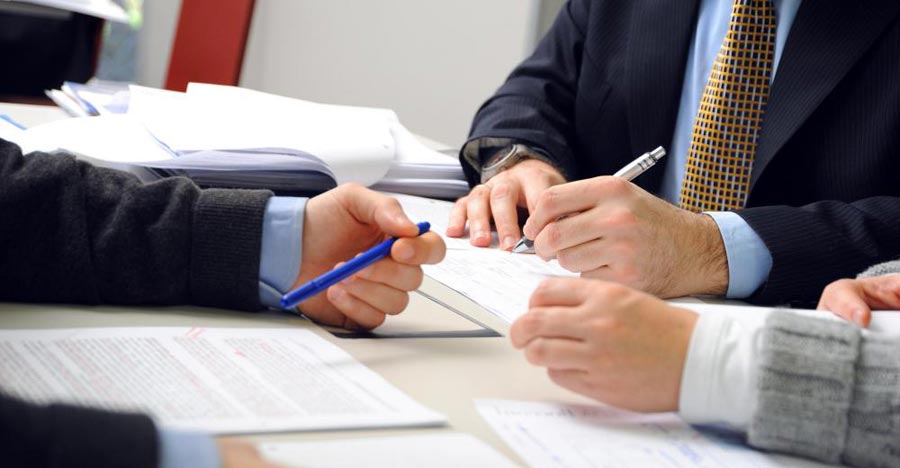 Часть 56 статьи 112
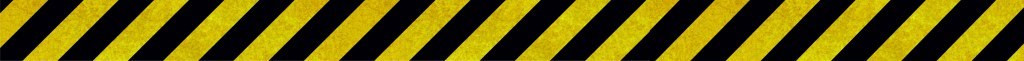 Контракт должен содержать раздельно:
1) стоимость работ по подготовке проектной документации и (или) выполнению инженерных изысканий;
2) стоимость работ по строительству, реконструкции и (или) капитальному ремонту объекта капитального строительства;
3) стоимость поставки предусмотренного проектной документацией объекта капитального строительства оборудования, необходимого для обеспечения эксплуатации такого объекта капитального строительства, в случае, если поставка данного оборудования предусмотрена контрактом.
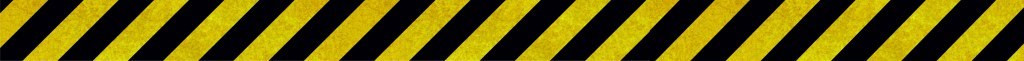 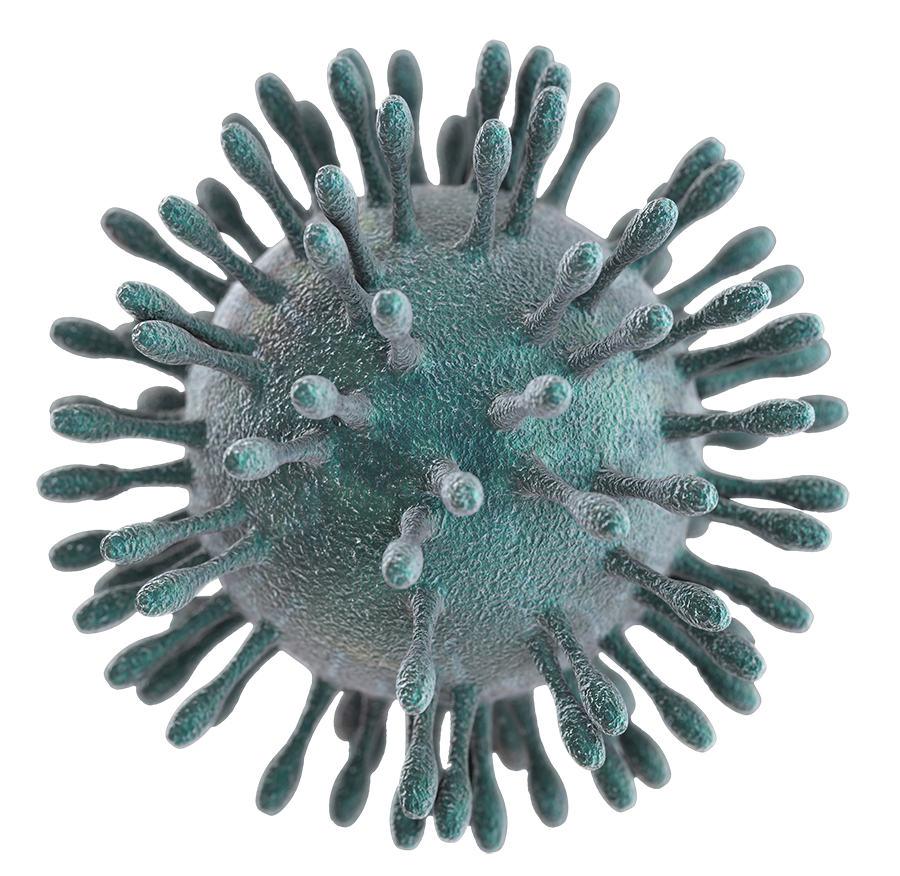 2019-nCoV
65. В 2020 году по соглашению сторон допускается изменение срока исполнения контракта, и (или) цены контракта, и (или) цены единицы товара, работы, и (или) размера аванса (если контрактом предусмотрена выплата аванса), если при его исполнении в связи с распространением новой коронавирусной инфекции, вызванной 2019-nCoV, а также в иных случаях, установленных Правительством Российской Федерации, возникли независящие от сторон контракта обстоятельства, влекущие невозможность его исполнения.
Предусмотренное настоящей частью изменение осуществляется при наличии в письменной форме обоснования такого изменения на основании решения Правительства Российской Федерации, высшего исполнительного органа государственной власти субъекта Российской Федерации, местной администрации (за исключением случая изменения размера аванса в соответствии с настоящей частью) при осуществлении закупки для федеральных нужд, нужд субъекта Российской Федерации, муниципальных нужд соответственно и после предоставления поставщиком (подрядчиком, исполнителем) в соответствии с настоящим Федеральным законом обеспечения исполнения контракта, если предусмотренное настоящей частью изменение влечет возникновение новых обязательств поставщика (подрядчика, исполнителя), не обеспеченных ранее предоставленным обеспечением исполнения контракта, и требование обеспечения исполнения контракта было установлено в соответствии со статьей 96 настоящего Федерального закона при определении поставщика (подрядчика, исполнителя).
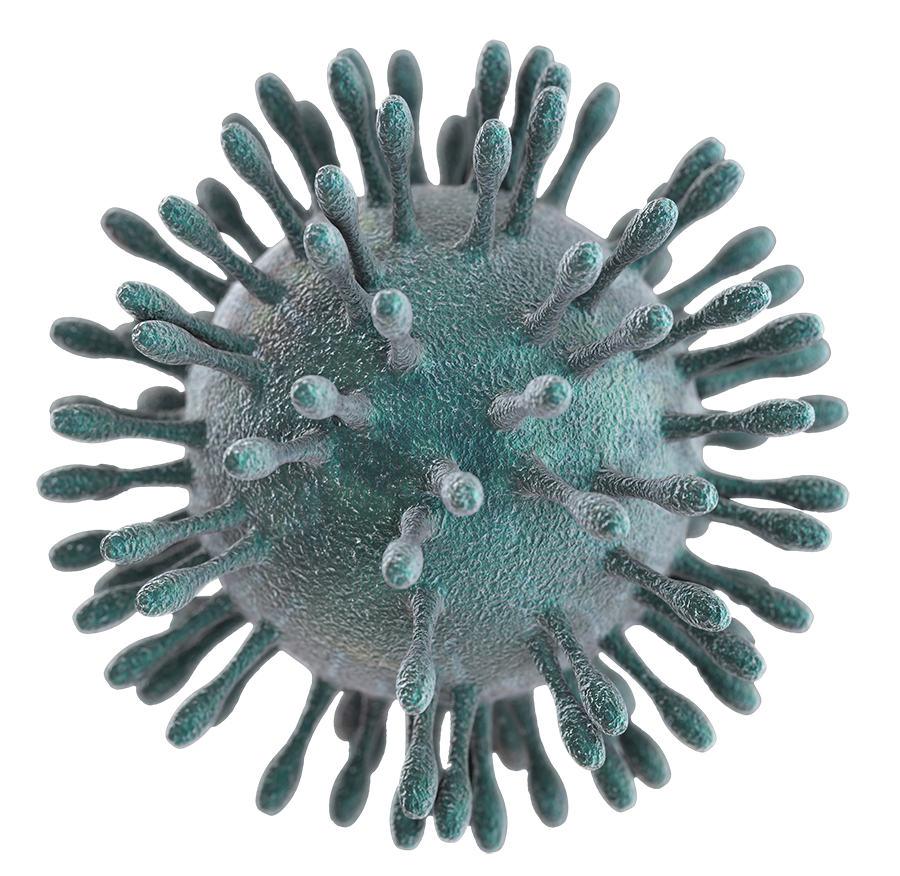 2019-nCoV
Условия:
1) размер обеспечения может быть уменьшен в порядке и случаях, которые предусмотрены частями 7, 7.1, 7.2 и 7.3 статьи 96;
2) возврат ранее предоставленной заказчику банковской гарантии заказчиком гаранту, предоставившему указанную банковскую гарантию, не осуществляется, взыскание по ней не производится (если обеспечение исполнения контракта осуществляется путем предоставления новой банковской гарантии);
3) если обеспечение исполнения контракта осуществляется путем внесения денежных средств:
а) в случае увеличения в соответствии с настоящей частью цены контракта поставщик (подрядчик, исполнитель) вносит на счет, на котором в соответствии с законодательством Российской Федерации учитываются операции со средствами, поступающими заказчику, денежные средства в размере, пропорциональном стоимости новых обязательств поставщика (подрядчика, исполнителя);
б) в случае уменьшения в соответствии с настоящей частью цены контракта заказчик возвращает поставщику (подрядчику, исполнителю) денежные средства, внесенные на счет, на котором в соответствии с законодательством Российской Федерации учитываются операции со средствами, поступающими заказчику, в размере, пропорциональном размеру такого уменьшения цены контракта;
в) в случае изменения срока исполнения контракта в соответствии с частью 27 статьи 34 настоящего Федерального закона определяется новый срок возврата заказчиком поставщику (подрядчику, исполнителю) денежных средств, внесенных в качестве обеспечения исполнения контракта.
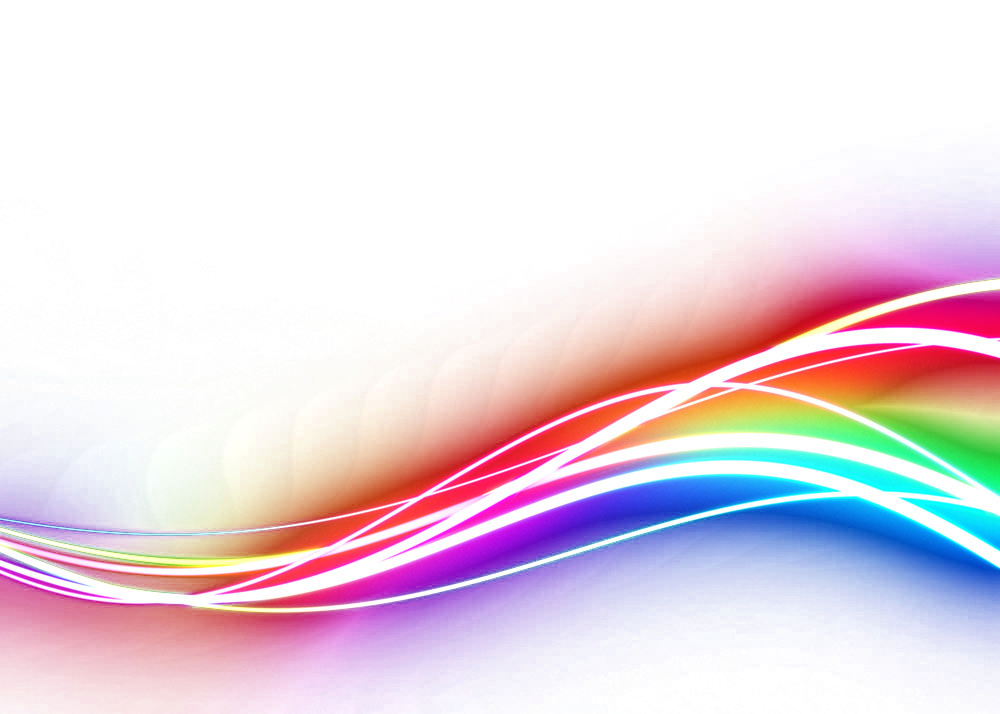 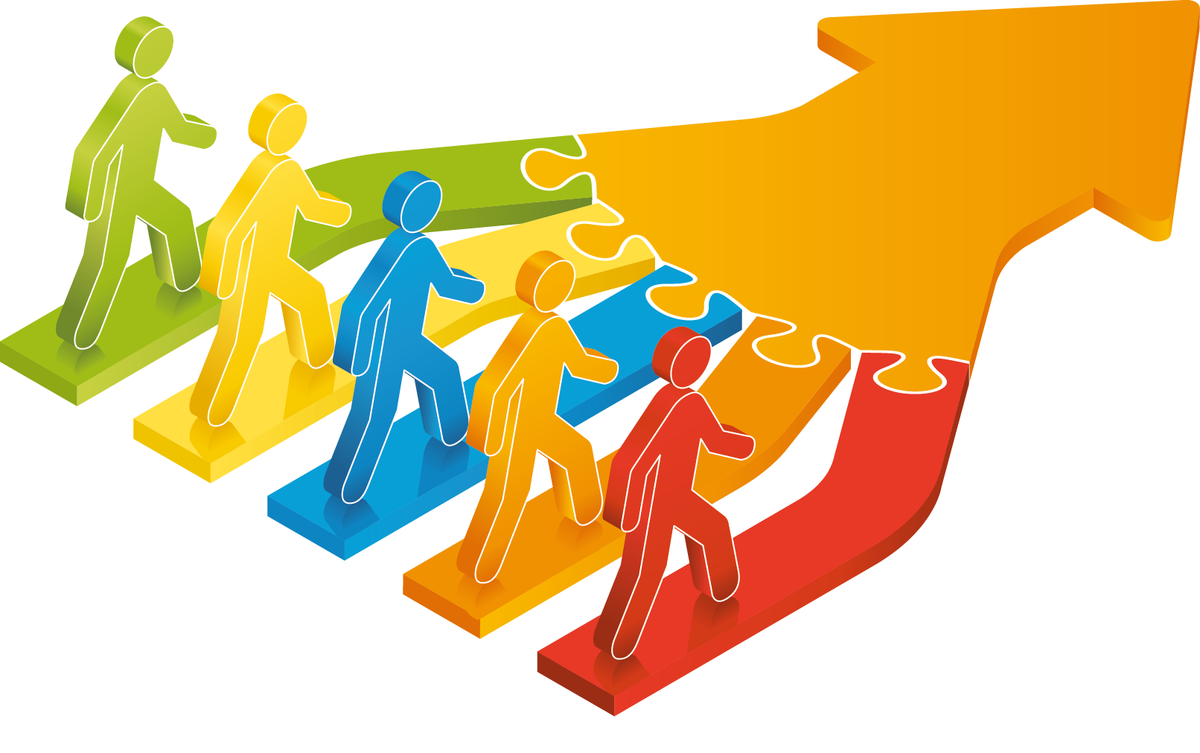 от 24 апреля 2020 г. № 124-ФЗ
Увеличение объема малых закупок
Обязательная проверка по п. 7.1. ч. 1 
ст. 31 с 01.01.2021 г.
3. Изменения в правилах обеспечения исполнения контрактов с 01.07.2020 г.
4. Установлены правила исчисления сроков закупок в нерабочие дни по указам Президента для 223-ФЗ по аналогии с  постановлением Правительства РФ от 03.04.2020 г. № 443
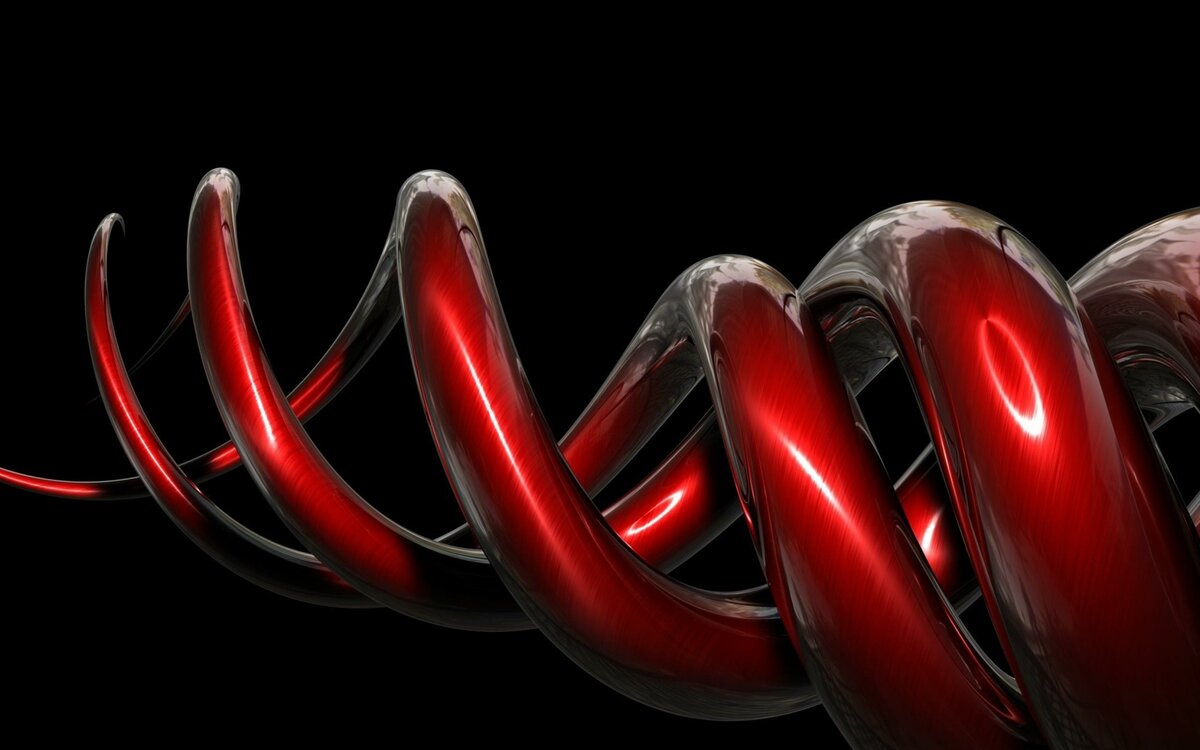 п. 4 части 1 статьи 93
600 тыс. руб. и 10% СГОЗ
300 тыс. руб. 
и 5% СГОЗ
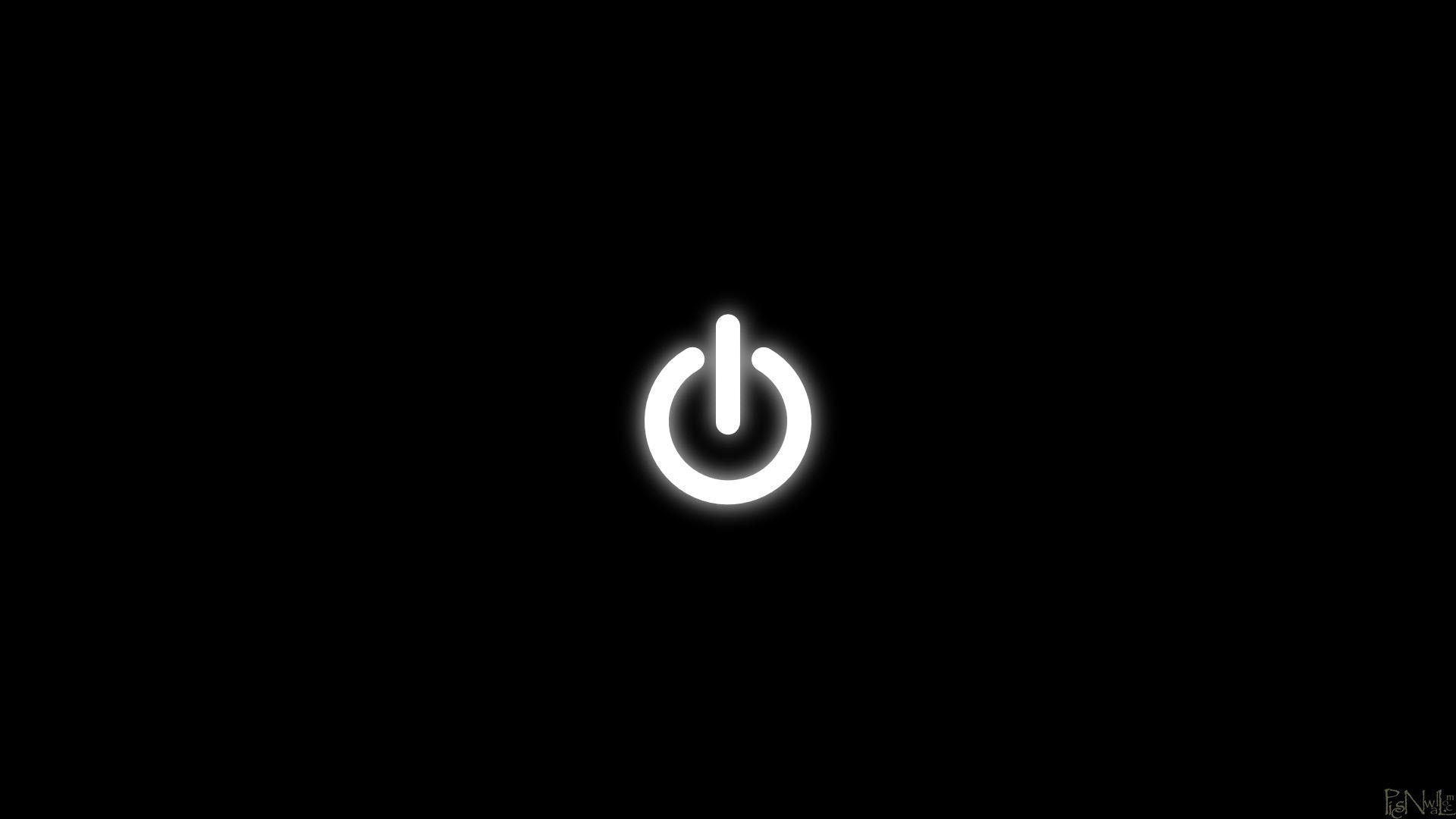 Осуществление закупки у единственного поставщика (подрядчика, исполнителя)
Постановление Правительства РФ № 647 от 8 мая 2020 г.
ЕП для обеспечения устойчивого развития экономики в условиях ухудшения ситуации в связи с распространением новой коронавирусной инфекции:
определен протоколом заседания Правительства РФ, координационными и совещательными органами при Правительстве
Для федеральных нужд пределен поручением Правительства
За счет средств резервных фондов
До 31.12.2020 включительно Правительство РФ вправе устанавливать иные случаи осуществления закупок у единственного поставщика (подрядчика, исполнителя), а также определять порядок их осуществления (ФЗ от 01.04.2020 № 98-ФЗ)
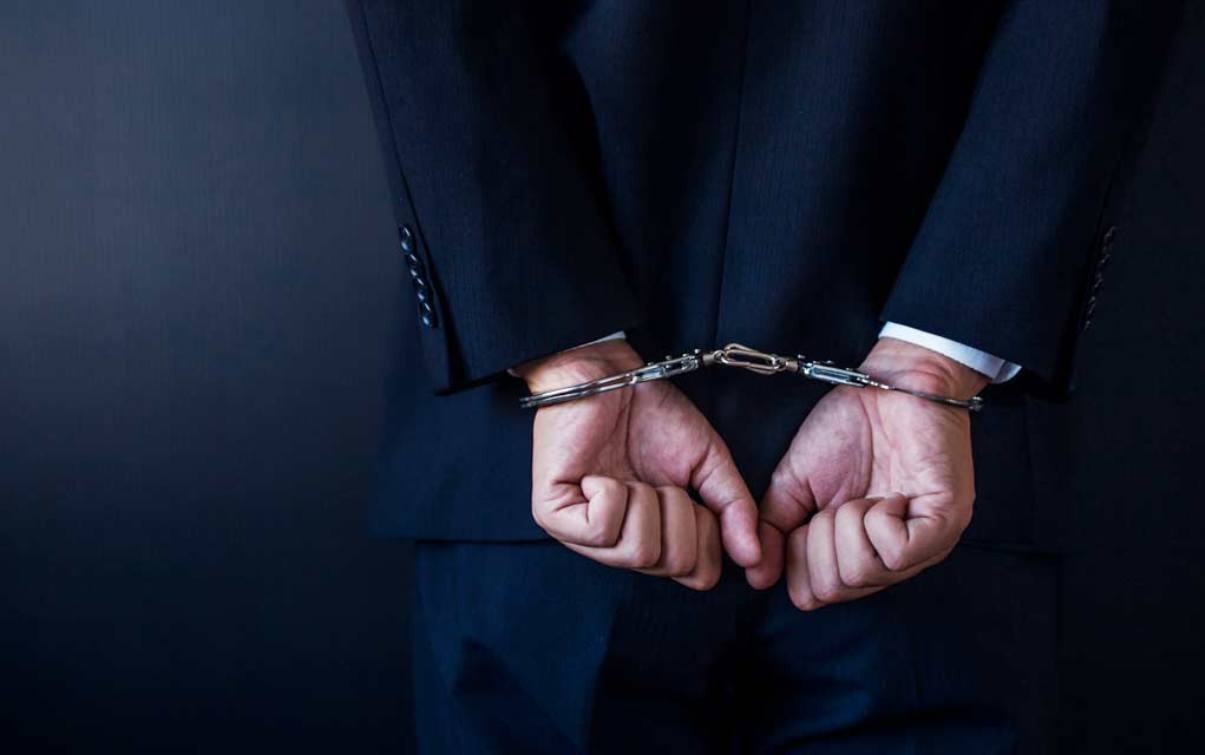 Обязательная проверка по п. 7.1. ч. 1 ст. 31 с 01.01.2021 г.
Реестр юридических лиц, привлеченных к административной ответственности за незаконное вознаграждение

не допускается участие в закупках юридического лица, которое в течение двух лет до момента подачи заявки на участие в закупке было привлечено к административной ответственности за совершение административного правонарушения, предусмотренного статьей 19.28 Кодекса Российской Федерации об административных правонарушениях
https://genproc.gov.ru/anticor/register-of-illegal-remuneration/
Изменения в правилах обеспечения исполнения контрактов с 01.07.2020 г.
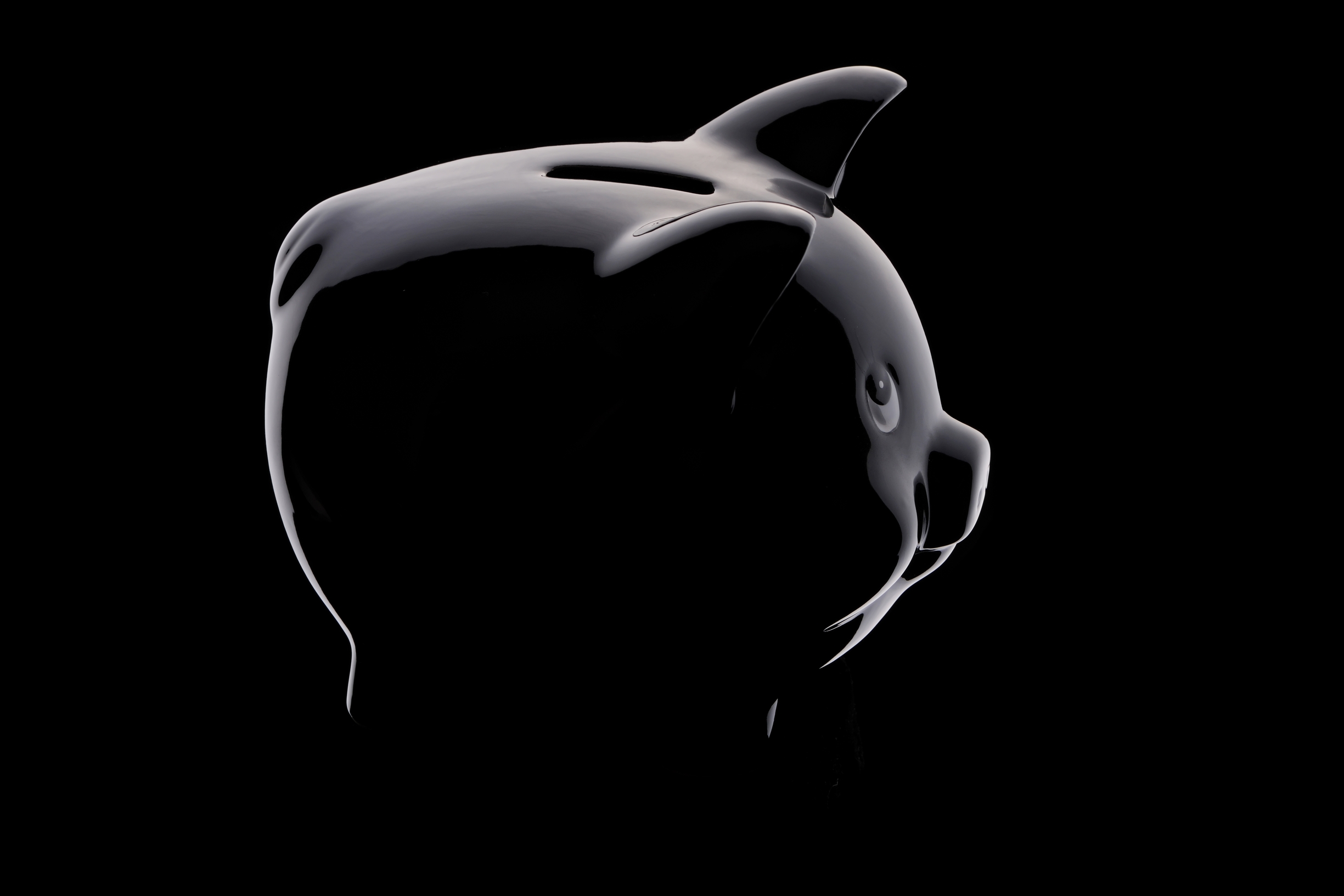 Статья 96. гарантийные обязательства
право, а не обязанность
Общий размер обеспечения исполнения контрактов может теперь составлять от ½ до 30 % НМЦК или цены контракта в закупках для СМП.
Постановление Правительства РФ от 16.04.2020 № 523
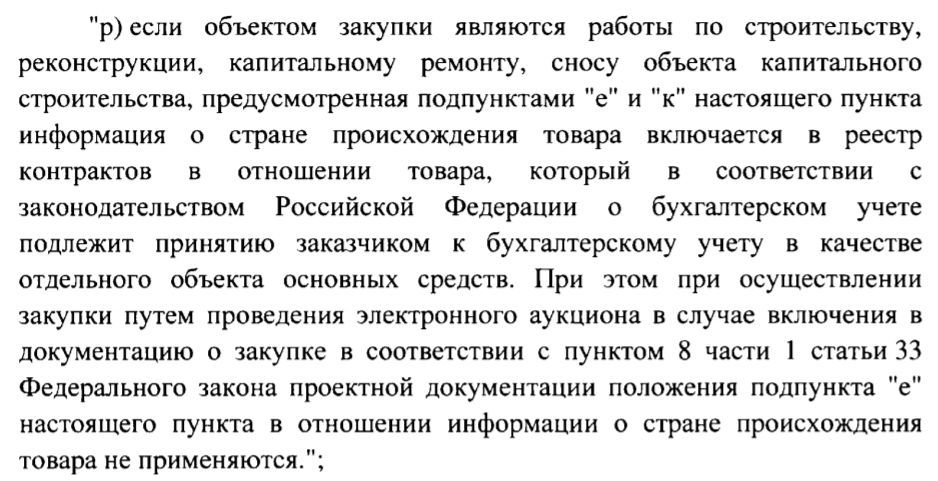 ИЗМЕНЕНИЯ 44-фз
НПА
СОГЛАСОВАНИЕ НЕСОСТОЯВШИХСЯ ПРОЦЕДУР: П.25 ЧАСТИ 1 И ЧАСТЬ 5 СТАТЬИ 93

ЕДИННСТВЕННЫЙ ПОСТАВЩИК В ЭЛЕКТРОННОЙ ФОРМЕ: ЧАСТЬ 12 СТАТЬИ 93

НОВЫЙ ЗАПРОС КОТИРОВОК  В ЭЛЕКТРОННОЙ ФОРМЕ: СТАТЬИ 82.1-82.6
С 1 июля 2020
Федеральный закон от 27.12.2019 № 449-ФЗ
С 1 октября 2020
До  31  декабря  2022  года Республика Крым и город Севастополь: ЧАСТЬ 66-67 СТАТЬИ 112

Пеня начисляется по отдельному  этапу  исполнения контракта: ЧАСТЬ 7 СТАТЬИ 34

 ЕДИННСТВЕННЫЙ ПОСТАВЩИК распространили для предупреждения ЧС (введении режима повышенной готовности) : ПУНКТ 9 ЧАСТИ 1 СТАТЬИ 93 
Списание неустоек в 2020 году в порядке установленном Постановлением Правительства РФ от 04.07.2018 № 783 : ЧАСТЬ 42.1 СТАТЬИ 112
По итогам спецзакупок для СМП и СОНО при предоставлении за 3 года 3 контракта без неустоек освобождение не только от обеспечения исполнения контракта, но и от  обеспечения гарантийных обязательств : часть 8.1 статьи 96 
Часть 5 и 5.1 статьи 99
Федеральный закон от 04.04.2020 № 107-ФЗ
Федеральный закон от 01.04.2020 № 98-ФЗ
С 1 апреля 2020
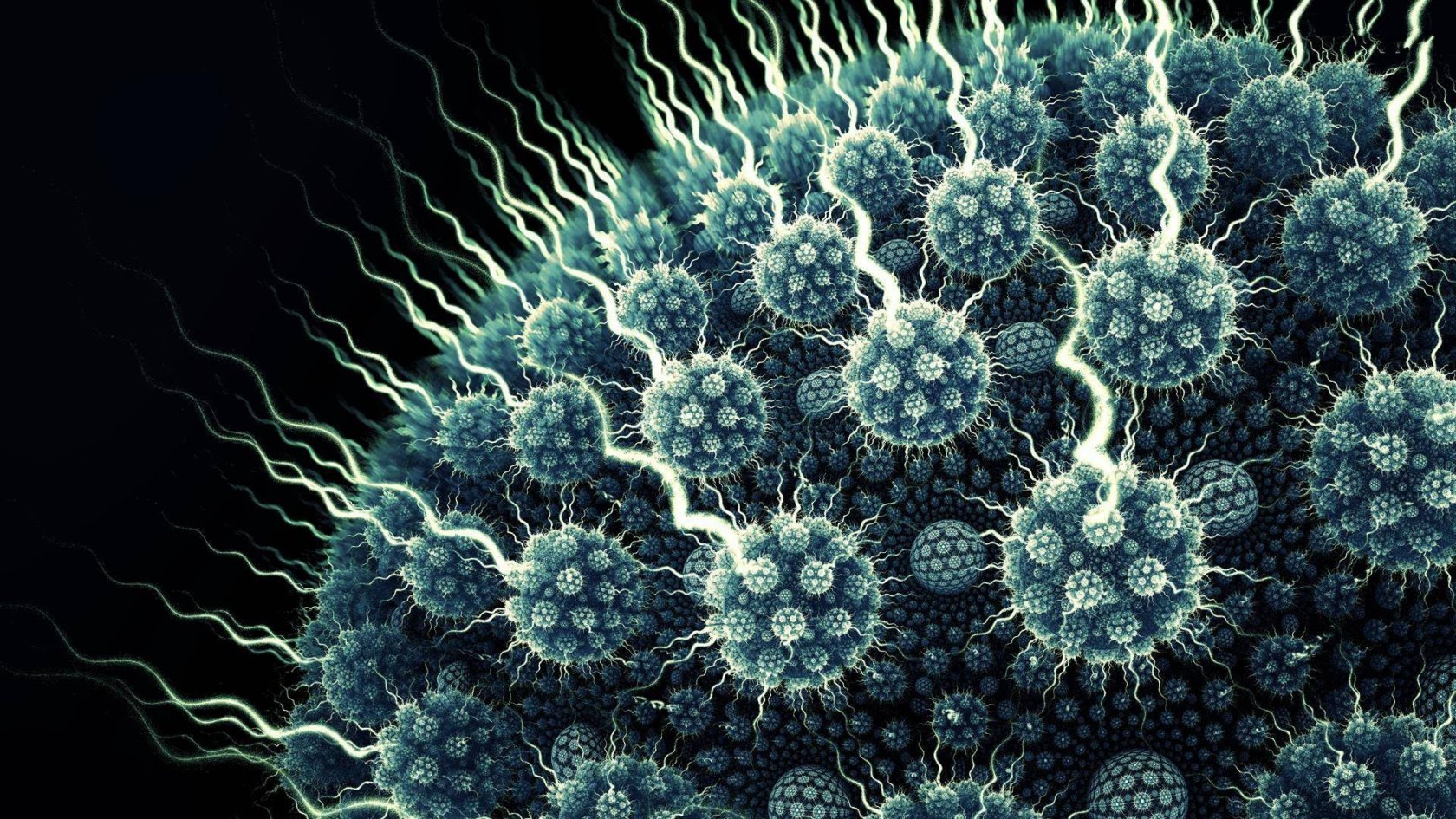 ИЗМЕНЕНИЯ 44-фз
НПА
44-ФЗ не применяется избирательными комиссиями также при подготовке проведения общероссийского голосования: пункта 6,7,9 части 2 статьи 1
Новое основание для ЕП осуществление закупки для нужд субъектов РФ, муниципальных нужд товаров, работ, услуг для подготовки проведения общероссийского голосования: П.30.1 ЧАСТИ 1 СТАТЬИ 93
Федеральный закон от 27.02.2020 № 27-ФЗ
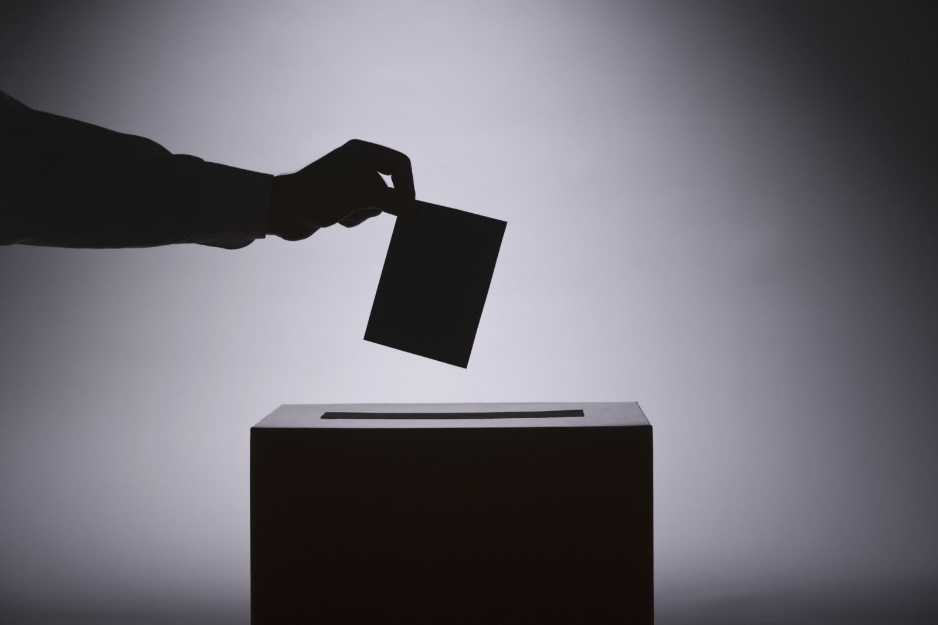 44-ФЗ не применяется при заключении соглашения  об  установлении  сервитута : части 2 статьи 1 пунктом 11

 Дополнили случаи у ЕП арендой земельного участка : пункта 32 части 1 статьи 93

Предметом контракта может быть одновременно подготовка проектной документации и (или) выполнение инженерных изысканий, выполнение работ по строительству, реконструкции и (или) капитальному ремонту объекта капитального строительства: части 55-63 статьи 112.
Федеральный закон от 27.12.2019 N 449-ФЗ
С 8 января 2020
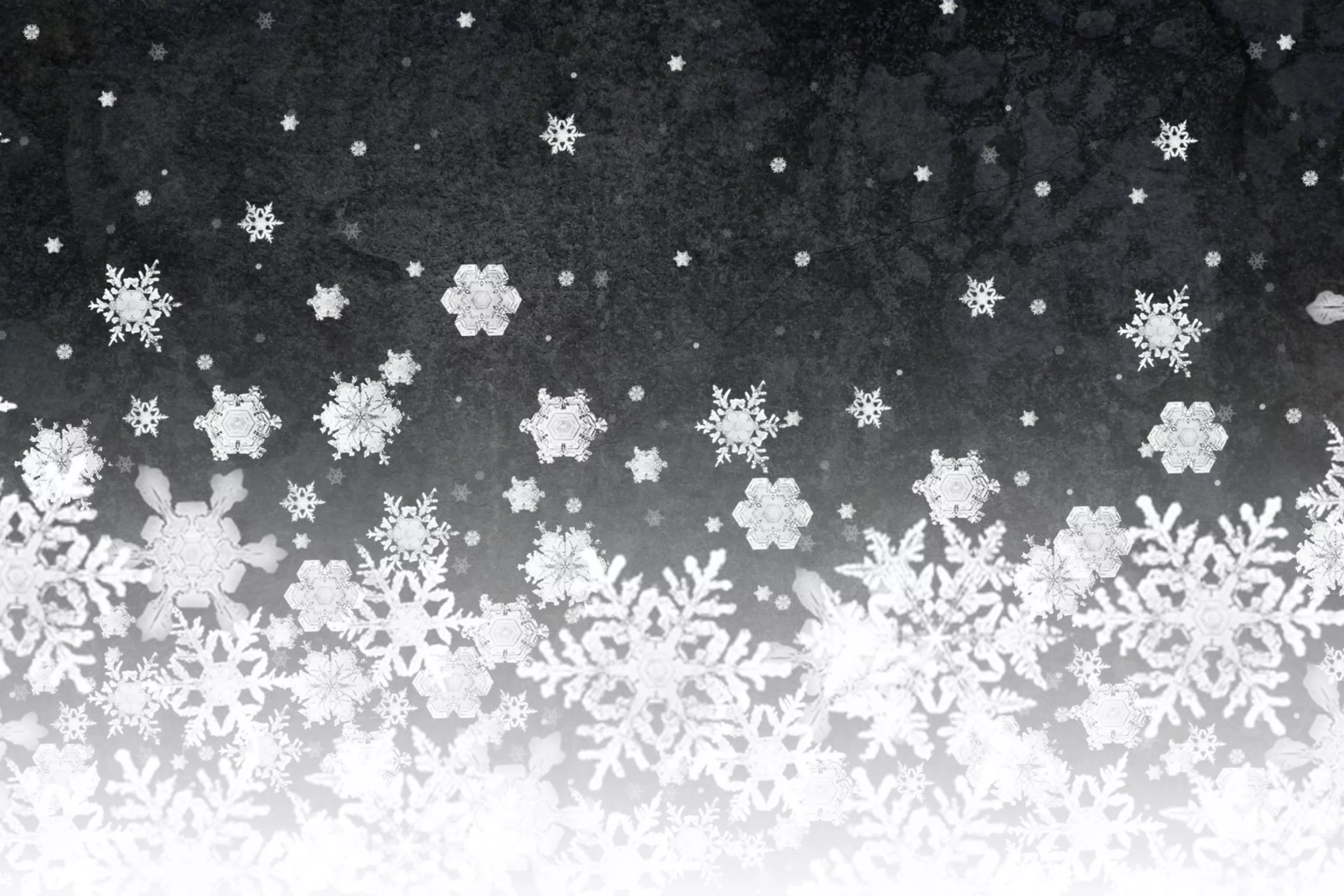 ИЗМЕНЕНИЯ 44-фз
НПА
Федеральный закон от 27.12.2019 N 449-ФЗ
товара, в том числе поставляемого заказчику при выполнении закупаемых работ, оказании закупаемых услуг: пункта 2 части 2 статьи 51, пункта 3 части 4 статьи 54.4, пункта 2 части 3 статьи 66

Наименование страны происхождения товара указывается в том числе в контрактах: "а" пункта 3 части 4 статьи 54.4, подпункта "а" пункта 2 части 3 статьи 66, части 14 статьи 78, пункта 3 части 6 статьи 83,части 2 статьи 83.2
С 1 января 2020
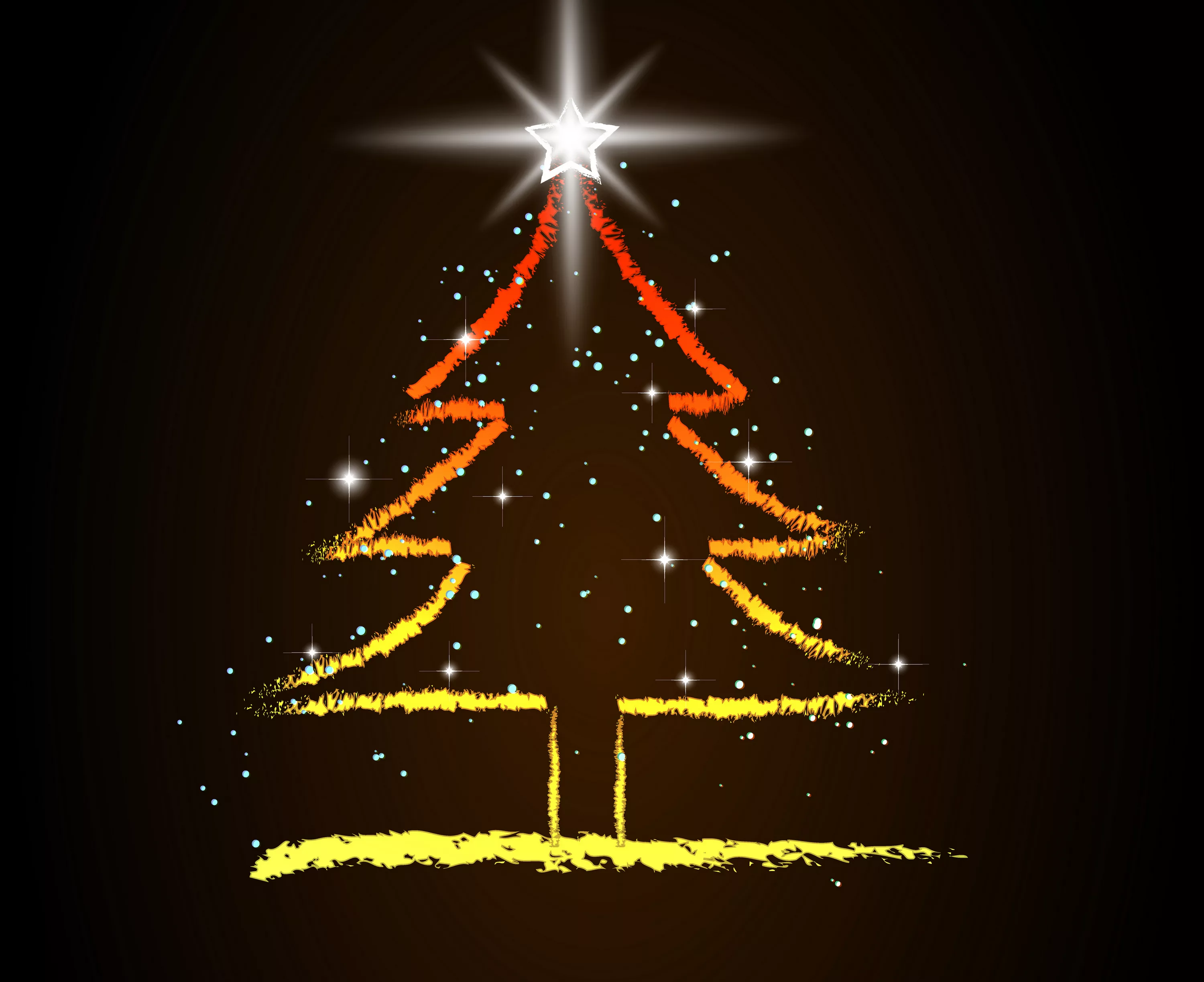 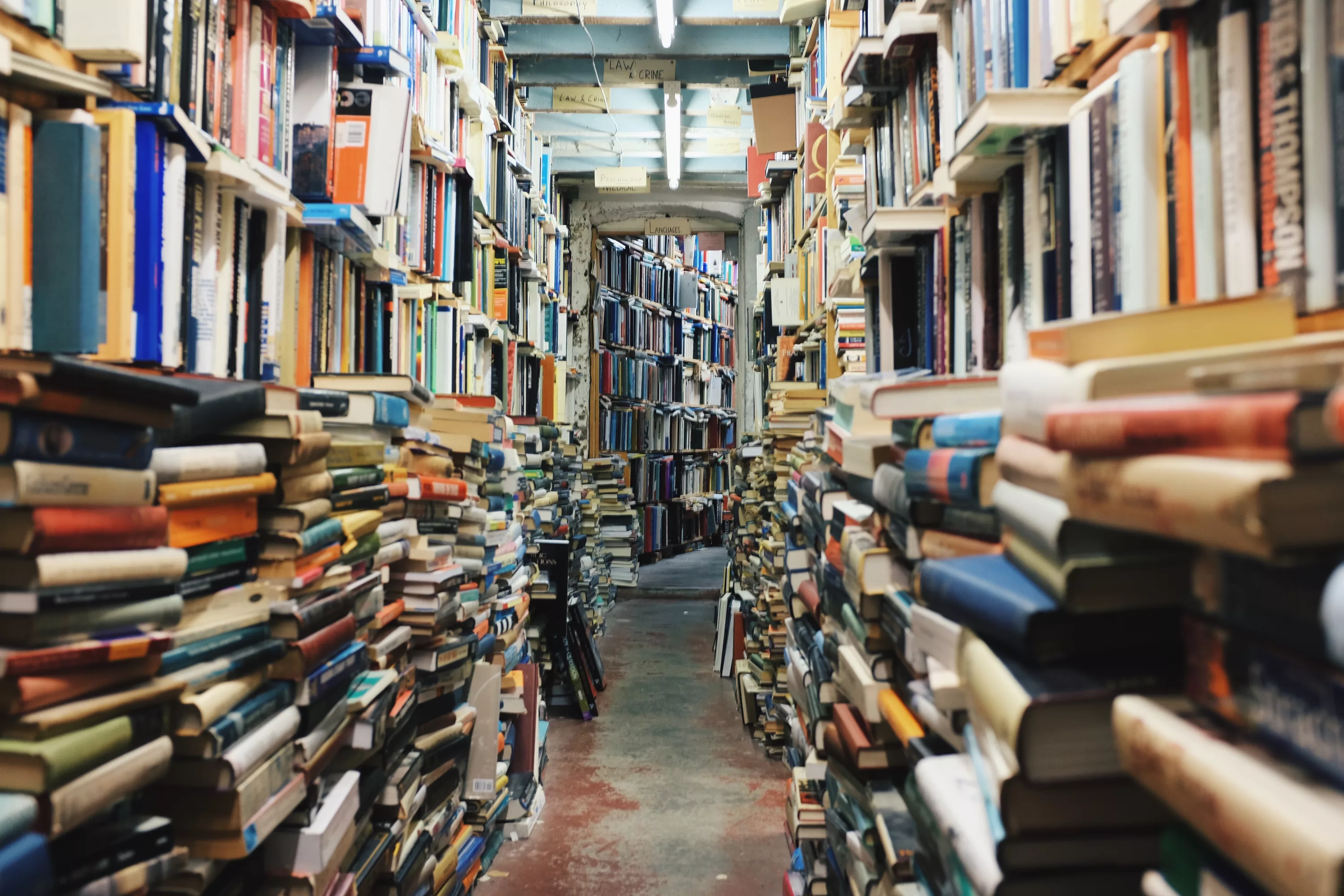 Федеральный закон от 27.12.2019 N 449-ФЗ
Ч.12 статьи 93 
Закупка у единственного поставщика в электронной форме
Извещение на ЕИС
В течение 1 часа с момента размещения извещения от 2 до 5 заявок предоставляет ЭТП (предварительные предложения)
с использованием электронной площадки и КТРУ

на сумму, не превышающую 3х миллионов рублей

закупка товара в случаях, предусмотренных пунктами 4 и 5 части 1 статьи 93

предварительные предложения на ЭТП от поставщиков
Не позднее 1 раб. дня со дня, следующего за днем получения информации протокол подведения итогов
Контракт как по ЗК в ЭФ ( 3 часа+ 1 раб.день+1 раб.день)
Ч.12 статьи 93 
Закупка у единственного поставщика в электронной форме
Наименование товара и его характеристики с использованием КТРУ
Товарный знак (при наличии)
Наименование страны происхождения товара
предварительное предложение
Документ (или его копия), подтверждающий страну происхождения товара (по ч. 3 и 4 статьи 14)
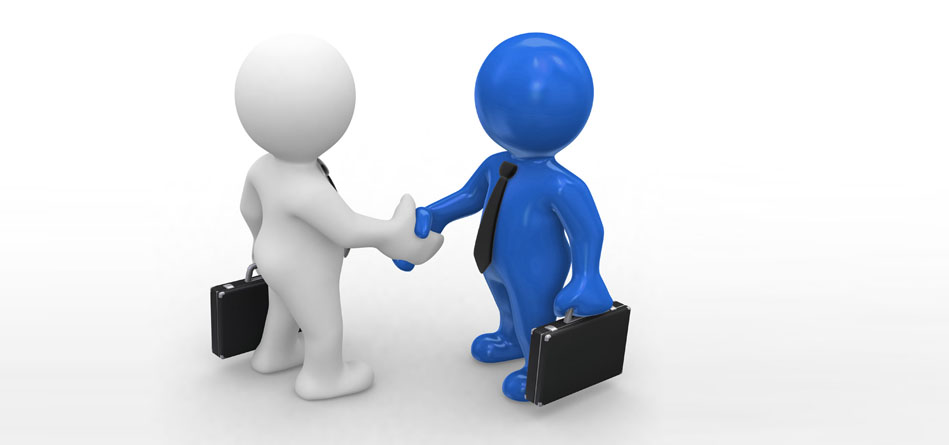 Единица измерения товара по общероссийскому классификатору
Единица измерения товара по общероссийскому классификатору
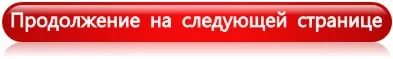 Ч.12 статьи 93 
Закупка у единственного поставщика в электронной форме
Цена единицы товара с учетом стоимости доставки, налогов, сборов и иных обязательных платежей
Максимальное количество товара, предлагаемое участником закупки к поставкам
предварительное предложение
Наименование субъекта (субъектов) РФ, муниципального (муниципальных) района (районов) или городского (городских) округа (округов) по общероссийскому (общероссийским) классификатору (куда предл. поставка)
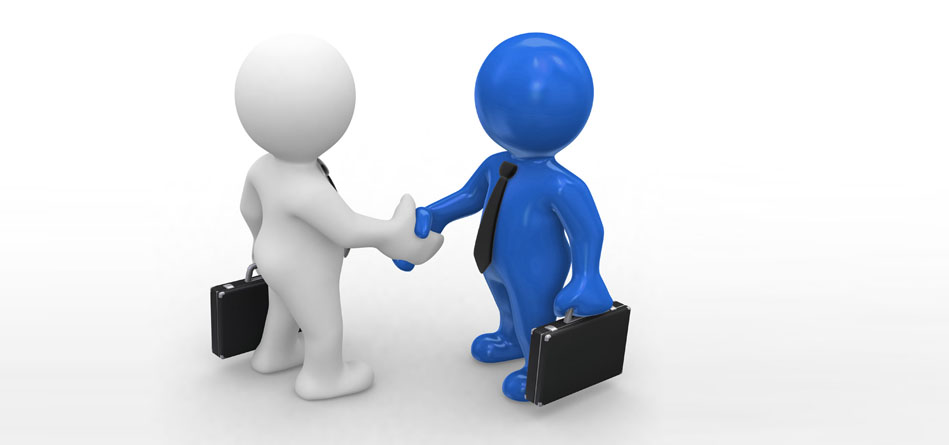 Срок действия ПП (не более месяца)
Пп. "а" - "е" пункта 1 части 5 статьи 82.1
Статья 82.1
Члены комиссии подписывают усиленными электронными подписями на ЭТП !!!!!!!!!!
ЗАПРОС КОТИРОВОК В ЭЛЕКТРОННОЙ ФОРМЕ
В течении одного часа оператор этп передает заказчику заявки
Не более 3 млн. руб. (10% СГОЗ)
протокол подведения итогов запроса котировок в электронной форме
Подача заявок
Не менее 4 раб. дней
Не позднее одного рабочего дня со дня, следующего за датой окончания срока подачи заявок
Изменения не допускаются

Отмена за 1 час
Согласование заключения контракта с единственным поставщиком по результатам несостоявшихся конкурентных процедур
25) признание определения поставщика (подрядчика, исполнителя) несостоявшимся в соответствии с частями 1 и 7 статьи 55, частями 1, 2 и 5 статьи 55.1, частями 1 - 3.1 статьи 71, частями 1 и 3 статьи 79, пунктом 1 части 14 статьи 82.1, частями 18 и 19 статьи 83, частями 26 и 27 статьи. При этом контракт заключается в соответствии с требованиями части 5 настоящей статьи;
по согласованию с контрольным органом в сфере закупок в случае признания несостоявшимися конкурса, аукциона или запроса предложений, если НМЦК превышает предельный размер начальной (максимальной) цены контракта, который устанавливается Правительством Российской Федерации
На условиях извещения

По цене, не превышающей НМЦК, а также цену контракта, предложенную участником закупки 

В порядке, установленном настоящим для заключения контракта с победителем соответствующего способа определения поставщика
Согласование заключения контракта с единственным поставщиком по результатам несостоявшихся конкурентных процедур
https://regulation.gov.ru/projects#npa=98788
100 млн. рублей – при осуществлении закупки для обеспечения нужд субъекта РФ, муниципальных нужд путем проведения электронного аукциона;
20 млн. рублей – при осуществлении закупки для обеспечения федеральных нужд путем проведения электронного конкурса, конкурса 
с ограниченным участием в электронной форме, двухэтапного конкурса 
в электронной форме, запроса предложений в электронной форме;
10 млн. рублей – при осуществлении закупки для обеспечения нужд субъекта РФ, муниципальных нужд путем проведения электронного конкурса, конкурса с ограниченным участием в электронной форме, двухэтапного конкурса в электронной форме, запроса предложений 
в электронной форме;
1 тыс. рублей – при осуществлении закупки путем проведения закрытого способа определения поставщика (подрядчика, исполнителя).
НЕУСТОЙКА
п. 1 ст. 329 ГК РФ исполнение обязательств может обеспечиваться неустойкой, залогом, удержанием имущества должника, поручительством, банковской гарантией, задатком и другими способами, предусмотренными законом или договором. 
п. 1 ст. 330 ГК РФ неустойкой (штрафом, пеней) признается определенная законом или договором денежная сумма, которую должник обязан уплатить кредитору в случае неисполнения или ненадлежащего исполнения обязательства, в частности в случае просрочки исполнения.
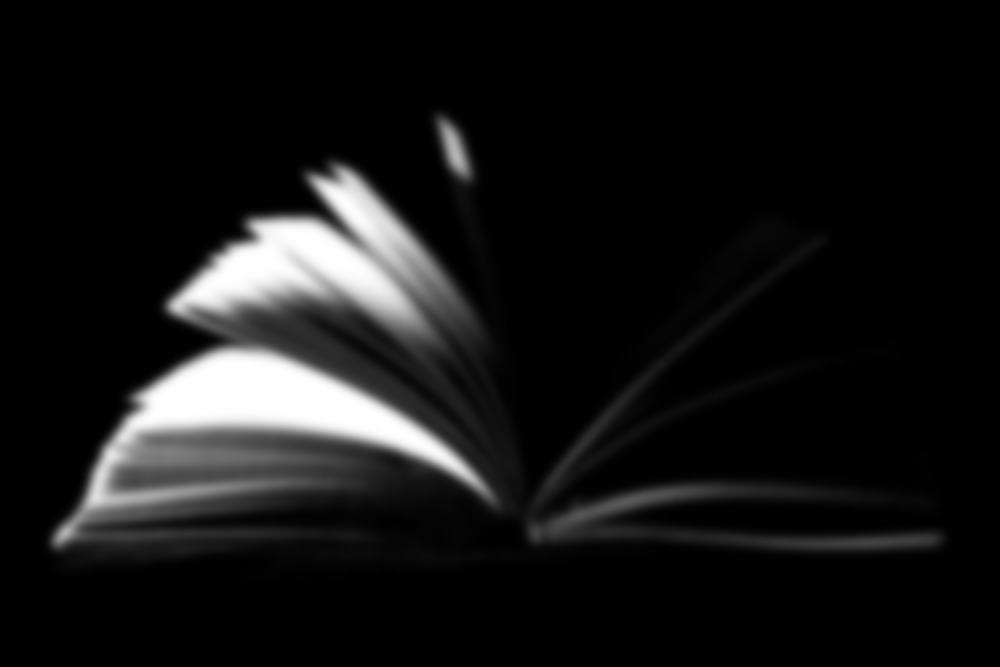 Согласно Определению Верховного Суда РФ от 9 августа 2002 г. № 33-В02пр-7 неустойка является лишь одним из способов обеспечения исполнения обязательств согласно ст. 329 ГК РФ, причем дополнительным, применяемым только в предусмотренных законом или договором случаях
44-ФЗ
223-ФЗ
ПЕНЯ
ч. ч. 5 и 7 ст. 34 44-ФЗ
7. Пеня начисляется за каждый день просрочки исполнения поставщиком (подрядчиком, исполнителем) обязательства, предусмотренного контрактом, начиная со дня, следующего после дня истечения установленного контрактом срока исполнения обязательства, и устанавливается контрактом в размере одной трехсотой действующей на дату уплаты пени ключевой ставки Центрального банка Российской Федерации от цены контракта (отдельного этапа исполнения контракта), уменьшенной на сумму, пропорциональную объему обязательств, предусмотренных контрактом (соответствующим отдельным этапом исполнения контракта) и фактически исполненных поставщиком (подрядчиком, исполнителем), за исключением случаев, если законодательством Российской Федерации установлен иной порядок начисления пени.
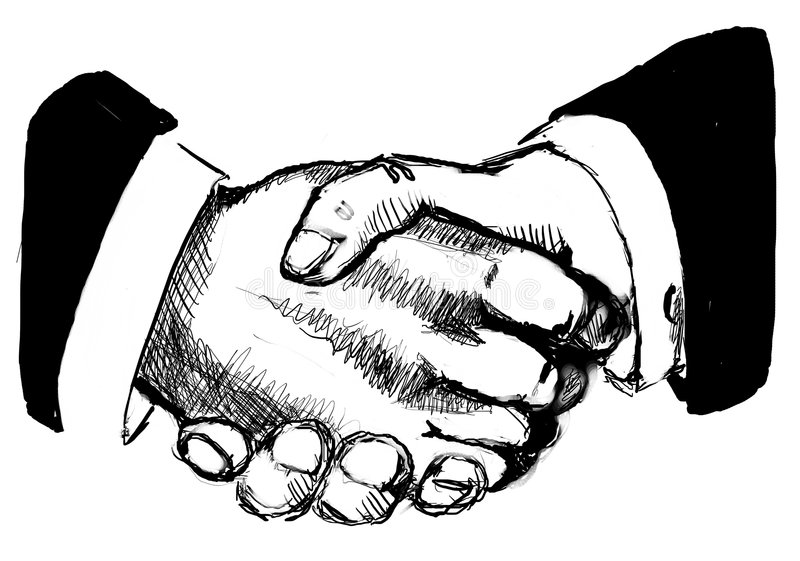 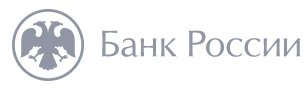 с 27 апреля 2020 г. 5,50% годовых
44-ФЗ
223-ФЗ
ШТРАФ
8. Штрафы начисляются за неисполнение или ненадлежащее исполнение поставщиком (подрядчиком, исполнителем) обязательств, предусмотренных контрактом, за исключением просрочки исполнения поставщиком (подрядчиком, исполнителем) обязательств (в том числе гарантийного обязательства), предусмотренных контрактом. Размер штрафа устанавливается контрактом в порядке, установленном Правительством Российской Федерации, за исключением случаев, если законодательством Российской Федерации установлен иной порядок начисления штрафов.
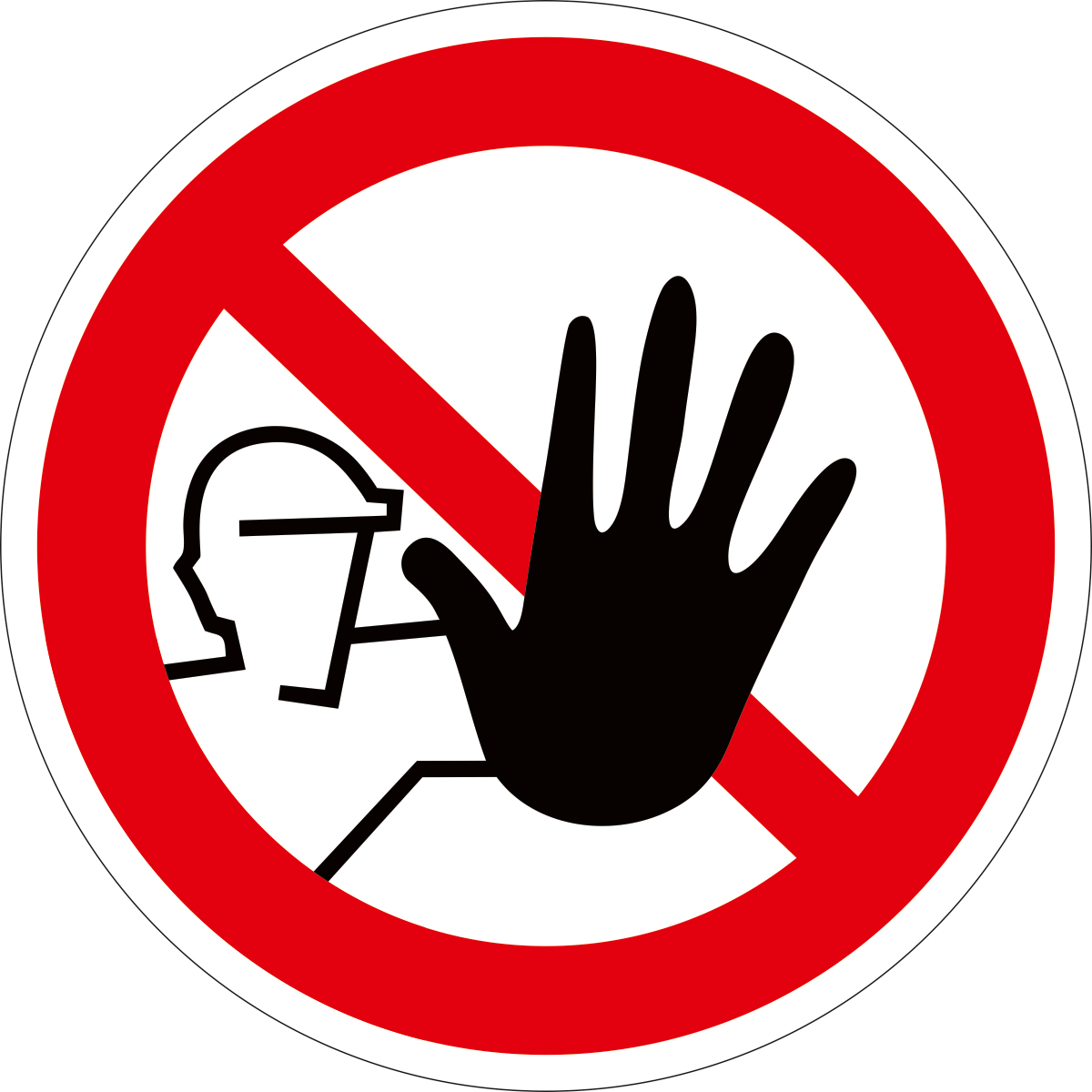 Постановление Правительства РФ от 30.08.2017 № 1042 "Об утверждении Правил определения размера штрафа, начисляемого в случае ненадлежащего исполнения заказчиком, неисполнения или ненадлежащего исполнения поставщиком (подрядчиком, исполнителем) обязательств, предусмотренных контрактом (за исключением просрочки исполнения обязательств заказчиком, поставщиком (подрядчиком, исполнителем),……
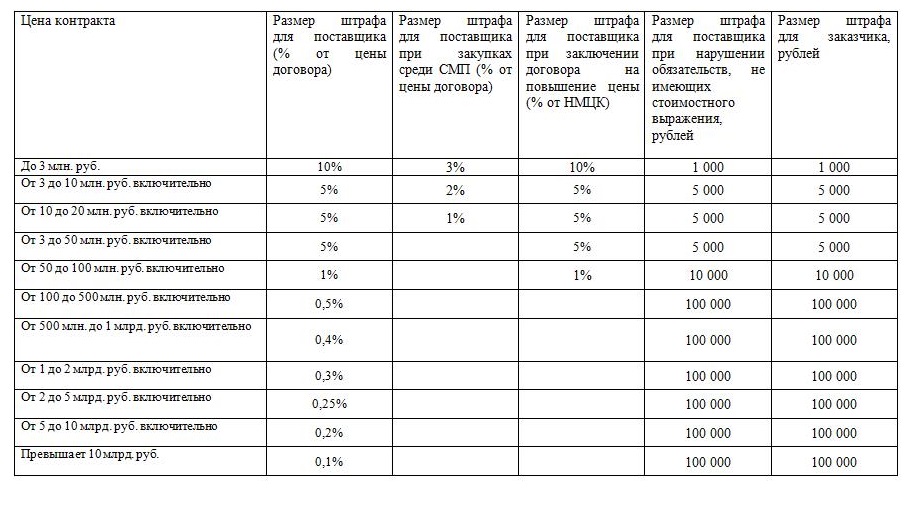 РАСТОРЖЕНИЕ
44-ФЗ
Часть 14 статьи 34. В контракт может быть включено условие о возможности одностороннего отказа от исполнения контракта в соответствии с положениями частей 8 - 25 статьи 95 44-ФЗ
в течение 3 рабочих дней с даты принятия решения, размещается в ЕИС и направляется поставщику (подрядчику, исполнителю) по почте заказным письмом с уведомлением о вручении, а также телеграммой, либо посредством факсимильной связи, либо по адресу электронной почты.
Датой такого надлежащего уведомления признается дата получения заказчиком подтверждения о вручении поставщику (подрядчику, исполнителю) указанного уведомления либо дата получения заказчиком информации об отсутствии поставщика (подрядчика, исполнителя) по его адресу, указанному в контракте. 
Решение вступает в силу и контракт считается расторгнутым через 10 дней с даты надлежащего уведомления заказчиком поставщика (подрядчика, исполнителя) об одностороннем отказе от исполнения контракта или дата по истечении тридцати дней с даты размещения решения заказчика об одностороннем отказе от исполнения контракта в единой информационной системе.
Заказчик обязан отменить не вступившее в силу решение если устранено нарушение условий контракта, послужившее основанием для принятия указанного решения, а также заказчику компенсированы затраты на проведение экспертизы. Данное правило не применяется в случае повторного нарушения поставщиком (подрядчиком, исполнителем) условий контракта, которые в соответствии с гражданским законодательством являются основанием для одностороннего отказа заказчика от исполнения контракта.
44-ФЗ
Часть 9 статьи 34 Сторона освобождается от уплаты неустойки (штрафа, пени), если докажет, что неисполнение или ненадлежащее исполнение обязательства, предусмотренного контрактом, произошло вследствие непреодолимой силы или по вине другой стороны.
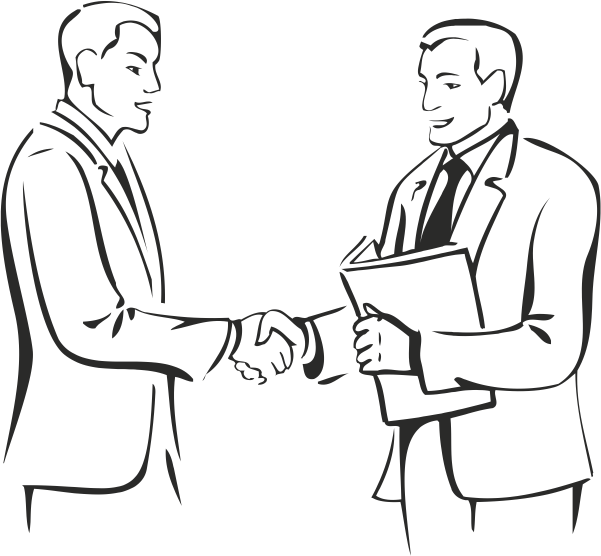 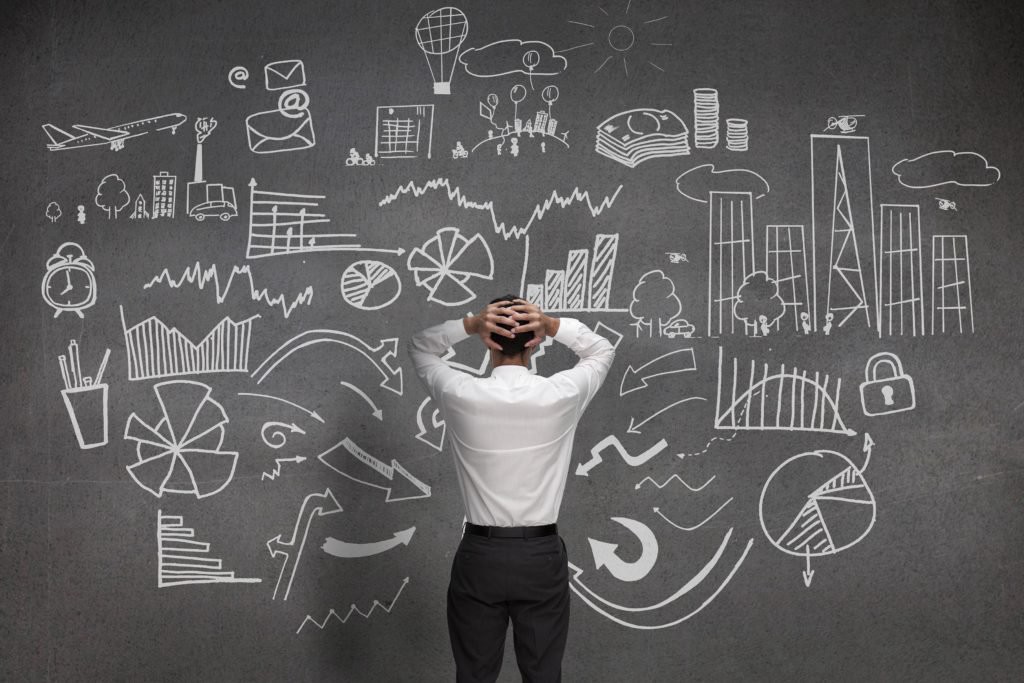 Решение
Лицо, не исполнившее или ненадлежащим образом исполнившее обязательство, несет ответственность, если не докажет, что надлежащее исполнение оказалось невозможным вследствие непреодолимой силы, то есть чрезвычайных и непредотвратимых при данных условиях обстоятельств (п. 3 ст. 401 ГК РФ)
Обстоятельства: 
непредвиденность и период возникновения;
возможность их предотвратить; 
причинно-следственная связь между возникшими обстоятельствами и неисполнением обязательств. 
       Уведомление Заказчика о невозможности исполнения обязательств в связи с возникновением обстоятельств непреодолимой силы. 
       После прекращения действия обстоятельств непреодолимой силы приступить к исполнению обязательств, т.к. обстоятельства непреодолимой силы могут лишь освободить сторону от ответственности по Контракту, но не освобождают ее от исполнения.
Существенное изменение обстоятельств, из которых стороны исходили при заключении договора, является основанием для его изменения или расторжения (п. 1 ст. 451 ГК РФ)   
Требование об изменении или о расторжении договора может быть заявлено стороной в суд только после получения отказа другой стороны на предложение изменить или расторгнуть договор (ст. 452 ГК РФ)
постановление Пленума Верховного Суда Российской Федерации от 24 марта 2016 г. № 7 «О применении судами некоторых положений Гражданского кодекса Российской Федерации об ответственности за нарушение обязательств»
П. 9. Наступление обстоятельств непреодолимой силы само по себе не прекращает обязательство должника, если исполнение остается возможным после того, как они отпали.
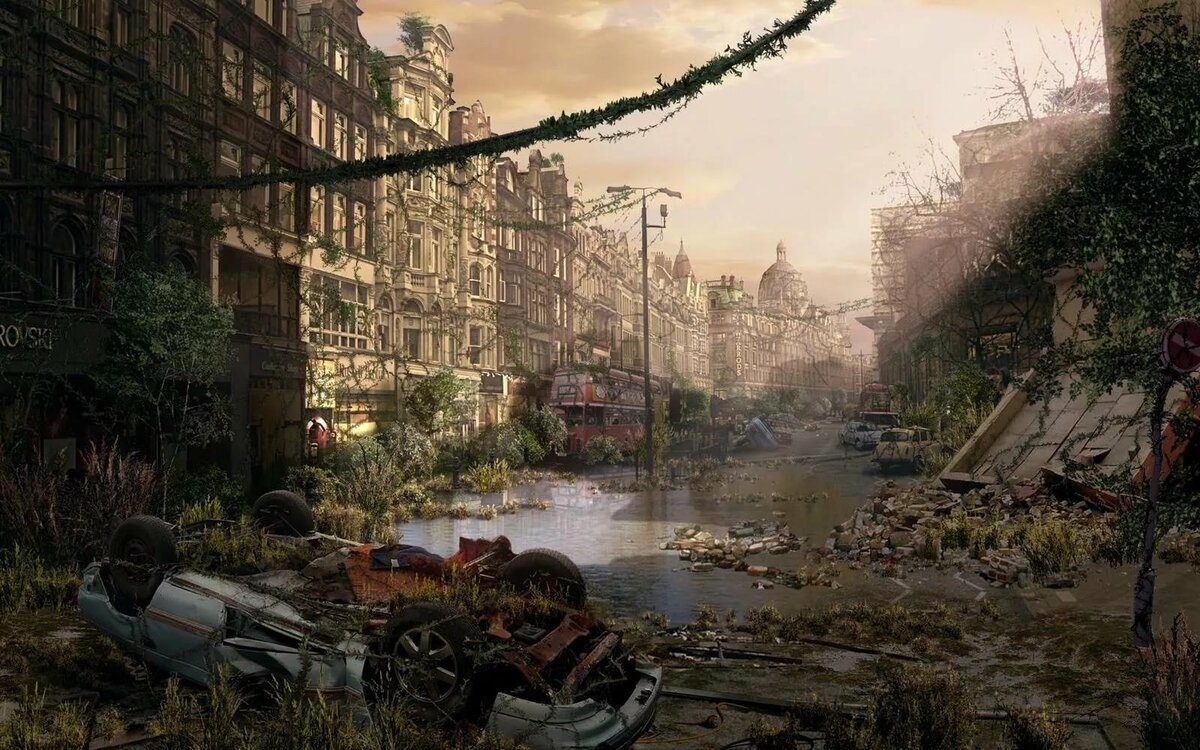 Если обстоятельства непреодолимой силы носят временный характер, то сторона может быть освобождена от ответственности на разумный период, когда обстоятельства непреодолимой силы препятствуют исполнению обязательств стороны
Для освобождения от ответственности сторона должна доказать:

наличие и продолжительность обстоятельств непреодолимой силы;
наличие причинно-следственной связи между возникшими обстоятельствами непреодолимой силы и невозможностью либо задержкой исполнения обязательств;
непричастность стороны к созданию обстоятельств непреодолимой силы;
добросовестное принятие стороной разумно ожидаемых мер для предотвращения (минимизации) возможных рисков.
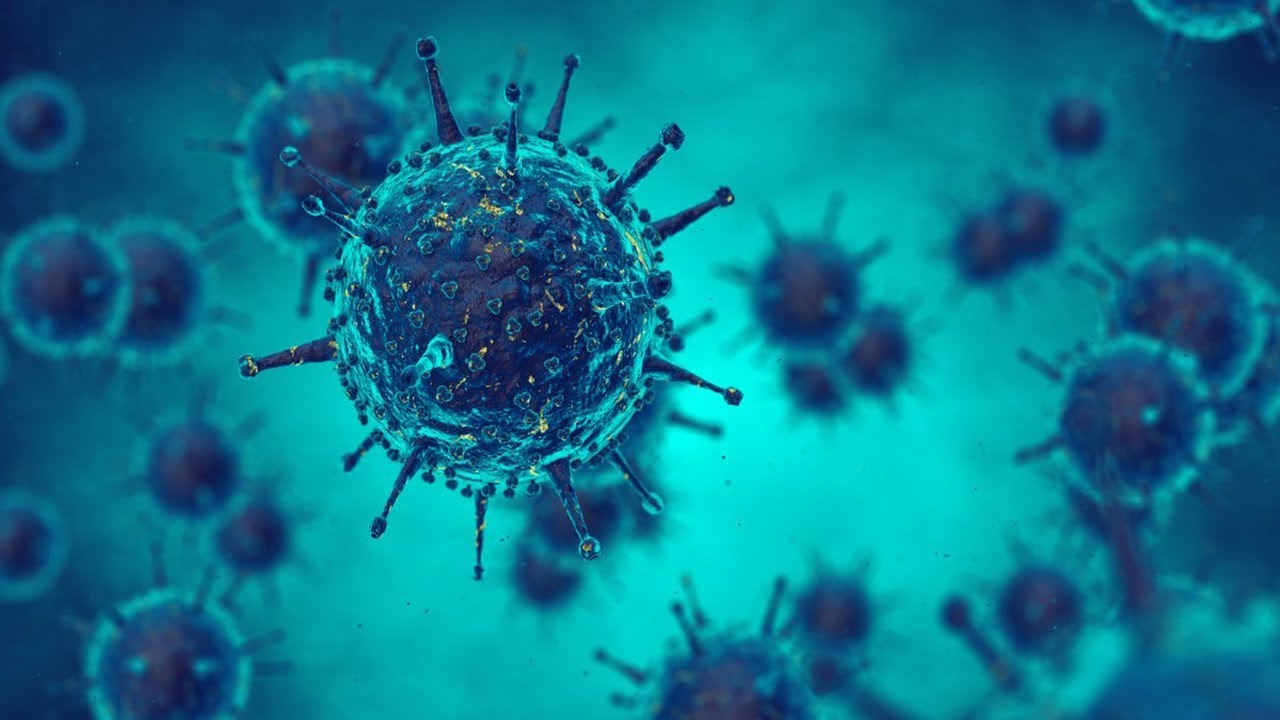 в период пандемии
распространение новой коронавирусной инфекции, вызванной 2019-nCoV, по мнению Минфина России, МЧС России, ФАС России носит чрезвычайный и непредотвратимый характер, в связи с чем является обстоятельством непреодолимой силы.
Письмо ФАС России от 18.03.2020 № ИА/21684/20. Письмо Минфина от 19.03.2020 № 24-06-06/21324
Письмо Минфина России, МЧС России и Федеральной антимонопольной службы от 3 апреля 2020 г. №№ 24-06-05/26578, 219-АГ-70, МЕ/28039/20 “О позиции Минфина России, МЧС России, ФАС России об осуществлении закупок товара, работы, услуги для обеспечения государственных и муниципальных нужд в связи с распространением новой коронавирусной инфекции, вызванной 2019-nCoV”
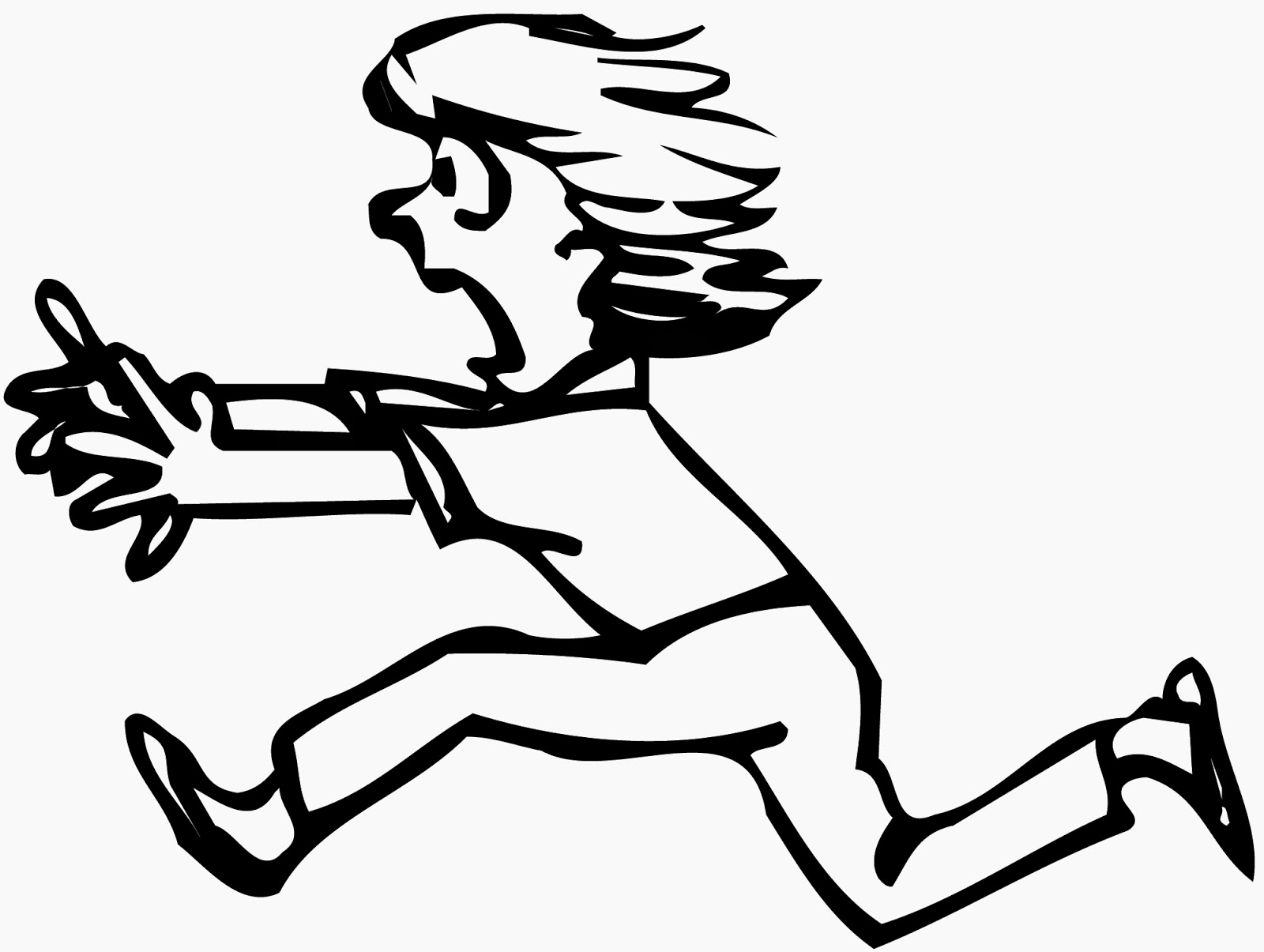 Правила списания начисленных и неуплаченных сумм неустоек по неисполненным в 2020 г. обязательствам 
(Постановлением Правительства РФ от 26 апреля 2020 г. № 591)
Списание начисленных и неуплаченных сумм неустоек осуществляется по контрактам, обязательства по которым исполнены в полном объеме, за исключением контрактов, по которым в 2020 году:

- изменены по соглашению сторон условия о сроке и (или) цене и (или) количестве (объеме);
- обязательства не были исполнены в полном объеме в связи с возникновением не зависящих от поставщика обстоятельств, повлекших невозможность исполнения контракта в связи с распространением коронавирусной инфекции. 

Вслучае, если неуплаченные неустойки начислены вследствие неисполнения поставщиком обязательств в связи с распространением коронавирусной инфекции, заказчик осуществляется списание начисленных и неуплаченных сумм неустоек.
Постановление Правительства РФ от 4 июля 2018 г. № 783
По соглашению сторон допускается изменение срока исполнения контракта, и (или) цены контракта
, если при его исполнении в связи с распространением новой коронавирусной инфекции, возникли независящие от сторон контракта обстоятельства, влекущие невозможность его исполнения (ч. 65 ст. 112 Закона № 44-ФЗ).
Условия допустимости такого соглашения: 
Независящие от сторон контракта обстоятельства влекут невозможность его исполнения (имеется прямая причинно-следственная связь); 
Обстоятельства возникли уже при исполнении Контракта; 
Имеется письменное обоснование такого изменения на основании решения соответствующего исполнительного органа власти (в зависимости от того, для чьих нужд закупка); 
Поставщиком предоставлено новое обеспечение исполнения контракта (с увеличенным сроком и (или) ценой); 
Изменение цены осуществляется в пределах доведенных лимитов бюджетных обязательств на срок исполнения
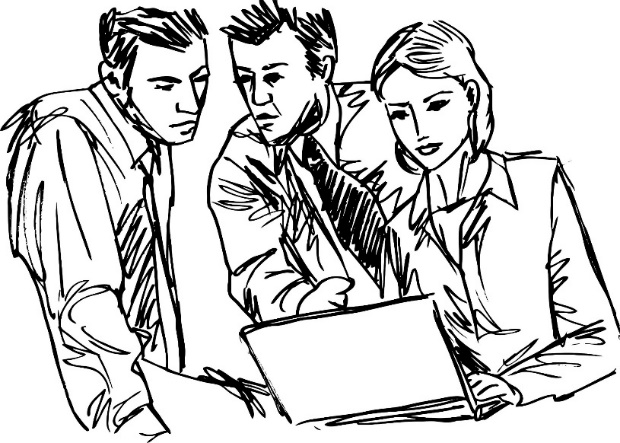 обзор по отдельным вопросам судебной практики, связанным с применением законодательства и мер по противодействию распространению на территории Российской Федерации новой коронавирусной инфекции (COVID-19)
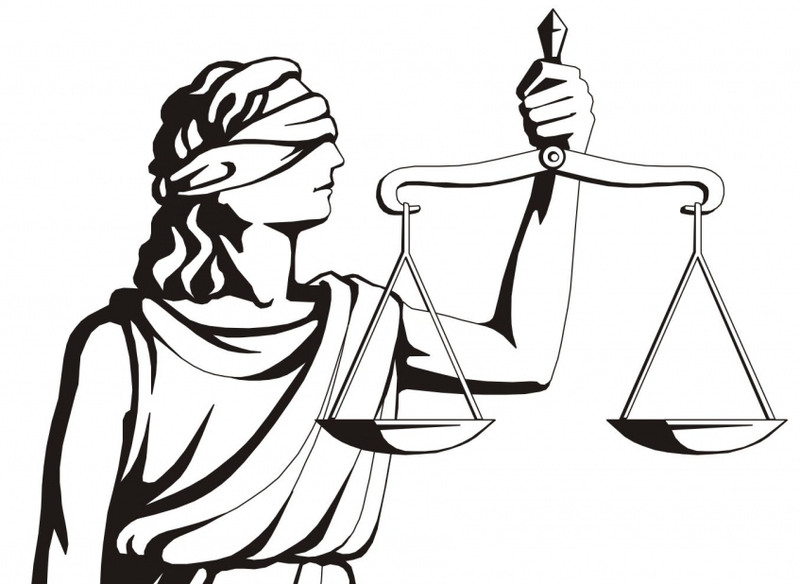 утвержден Президиумом Верховного Суда Российской Федерации 21 апреля 2020 года.
ВЫВОДЫ
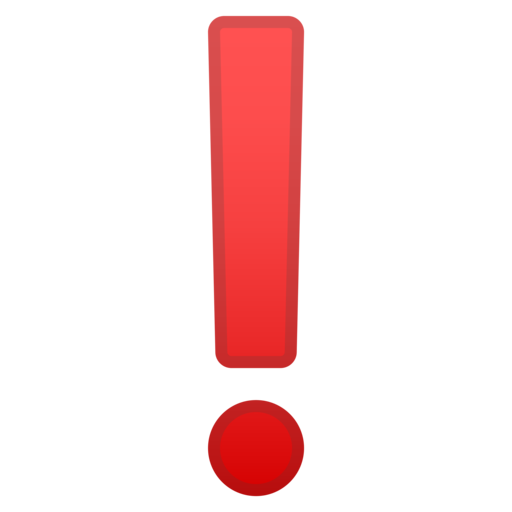 признание распространения новой коронавирусной инфекции обстоятельством непреодолимой силы не может быть универсальным для всех категорий должников, независимо от типа их деятельности, условий ее осуществления, в том числе региона, в котором действует организация, 

в силу чего существование обстоятельств непреодолимой силы должно быть установлено с учётом обстоятельств конкретного дела (в том числе срока исполнения обязательства, характера неисполненного обязательства, разумности и добросовестности действий должника и т.д.).

Не могут быть признаны непреодолимой силой обстоятельства, наступление которых зависело от воли или действий стороны обязательства, например, отсутствие у должника необходимых денежных средств, нарушение обязательств его контрагентами, неправомерные действия его представителей.
КЛЮЧЕВЫЕ КЛИЕНТЫ
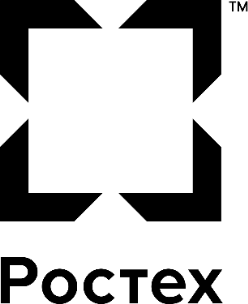 Ключевые холдинги и организации Ростеха
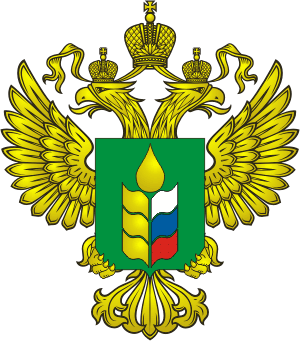 Министерство сельского хозяйства РФ
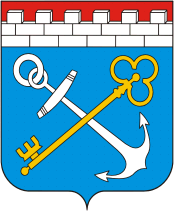 Комитет государственного заказа Ленинградской области
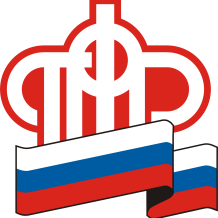 Пенсионный фонд РФ
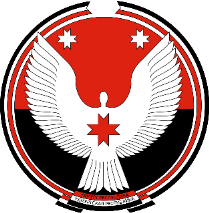 ГКУ УР Региональный центр закупок Удмуртской Республики
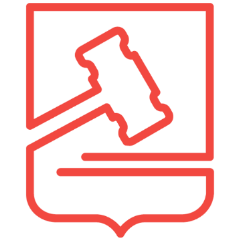 Департамент города Москвы по конкурентной политике
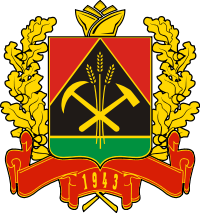 Департамент контрактной системы Кемеровской области
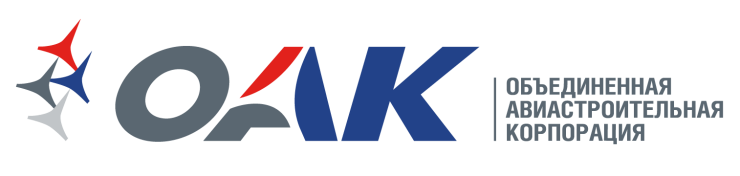 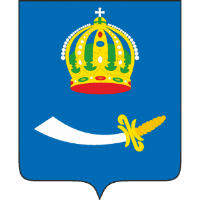 МО «Город Астрахань»
Контакты
Бесплатный телефон  
Электронная почта     
WhatsApp аккаунт
8 (800) 500 76 21
info@mail.zakazrf.ru
+7 (905) 376 78 17
Благодарю за внимание.


Артур Даутов
Руководитель Департамента регионального развития

Шеботнев Станислав Валерьевич
+7 (919) 690-04-96
Shebotnev.Stanislav@tatar.ru
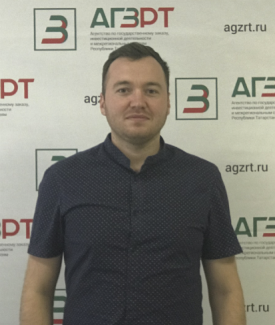 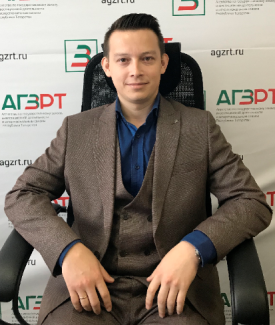 Руководитель Центра обучения пользователей электронных площадок

Шайдуллов Динар Наилович
+7 (919) 690-10-53
Dinar.Shaydullov@tatar.ru